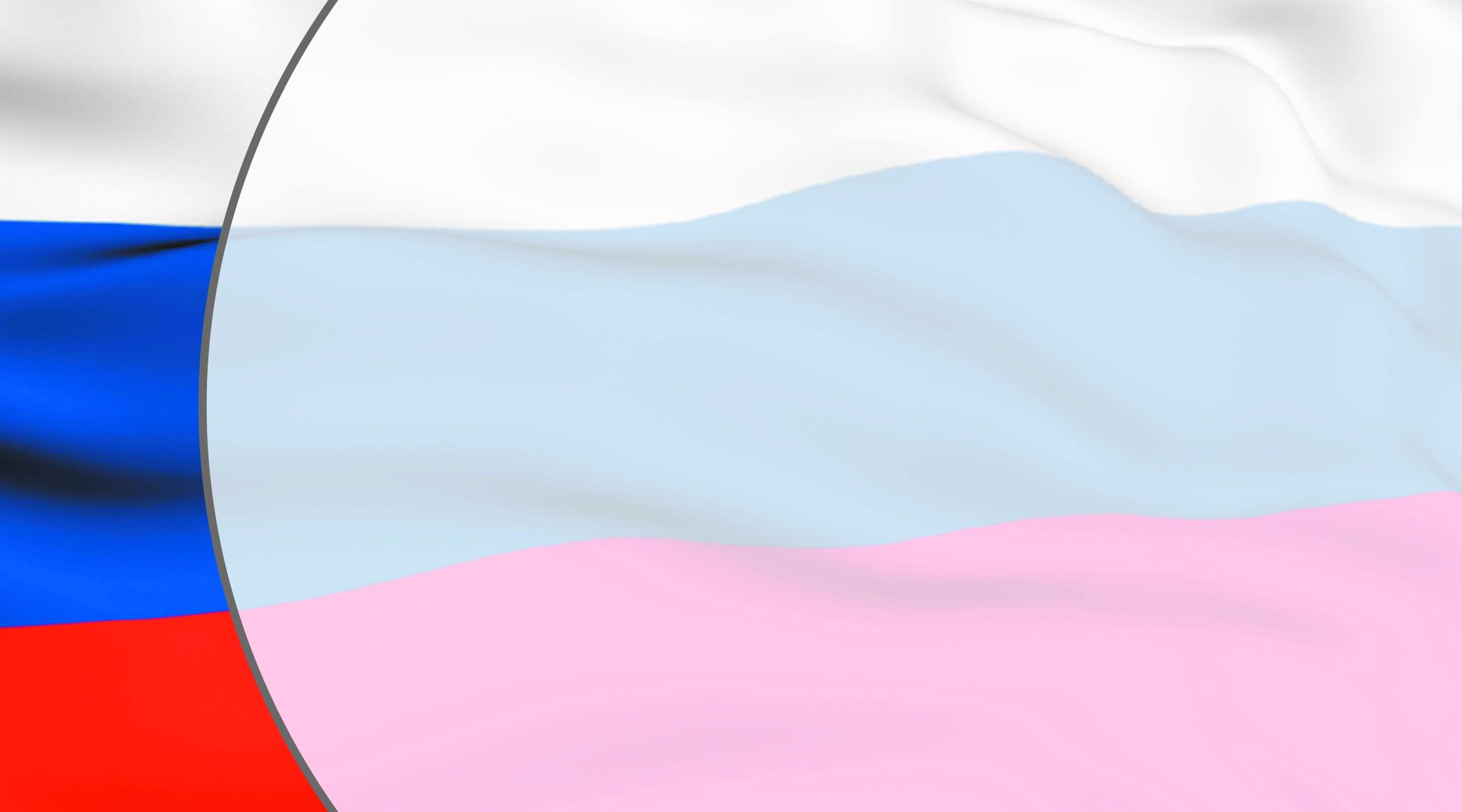 Муниципальное автономное дошкольное образовательное учреждение центр развития ребенка детский сад № 34
Отчет о проведении месячника оборонно – массовой и военно – патриотической работы с детьми дошкольного возраста
 с 23.01.2019 по 23.02.2019
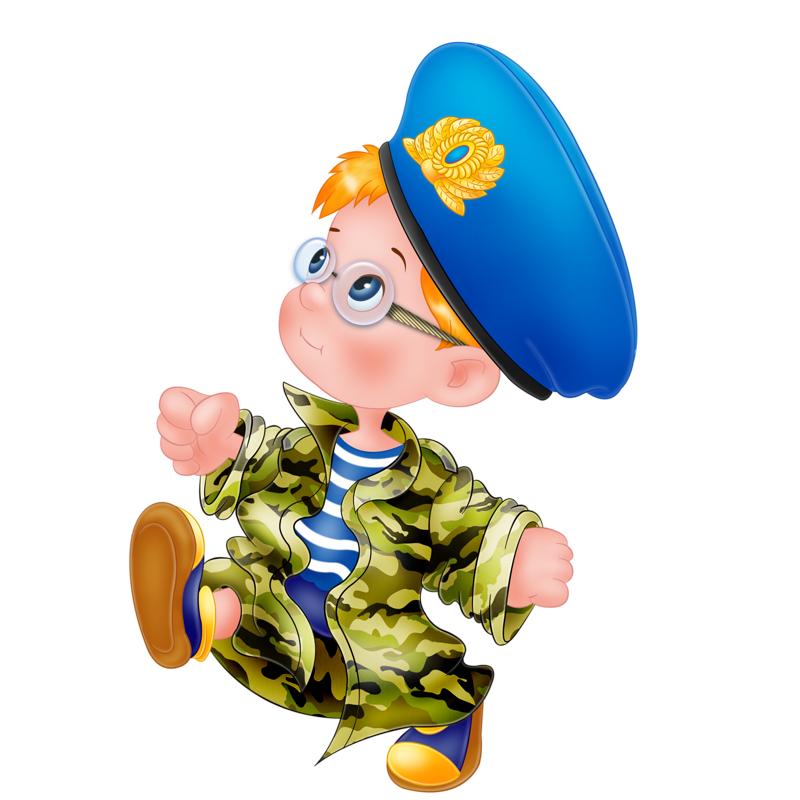 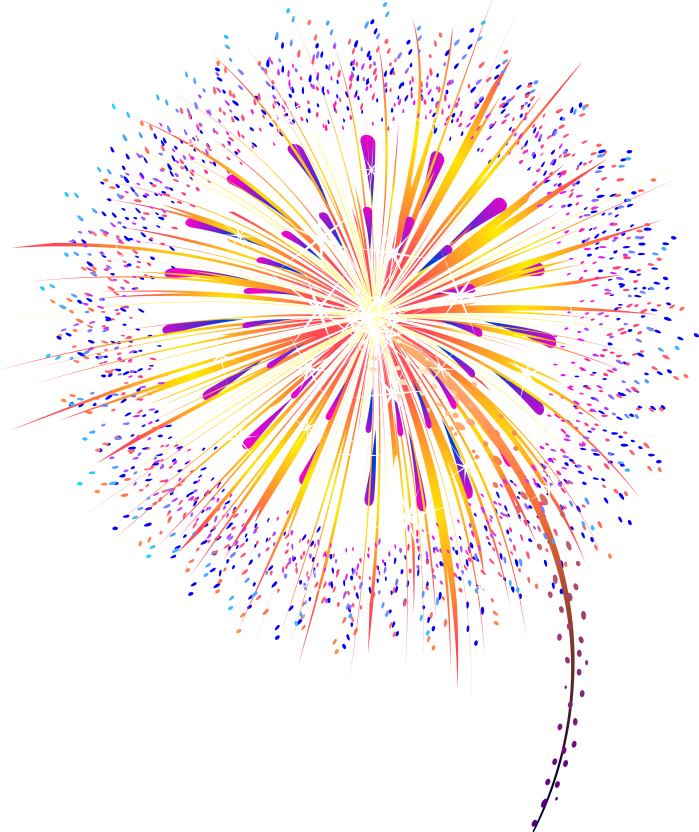 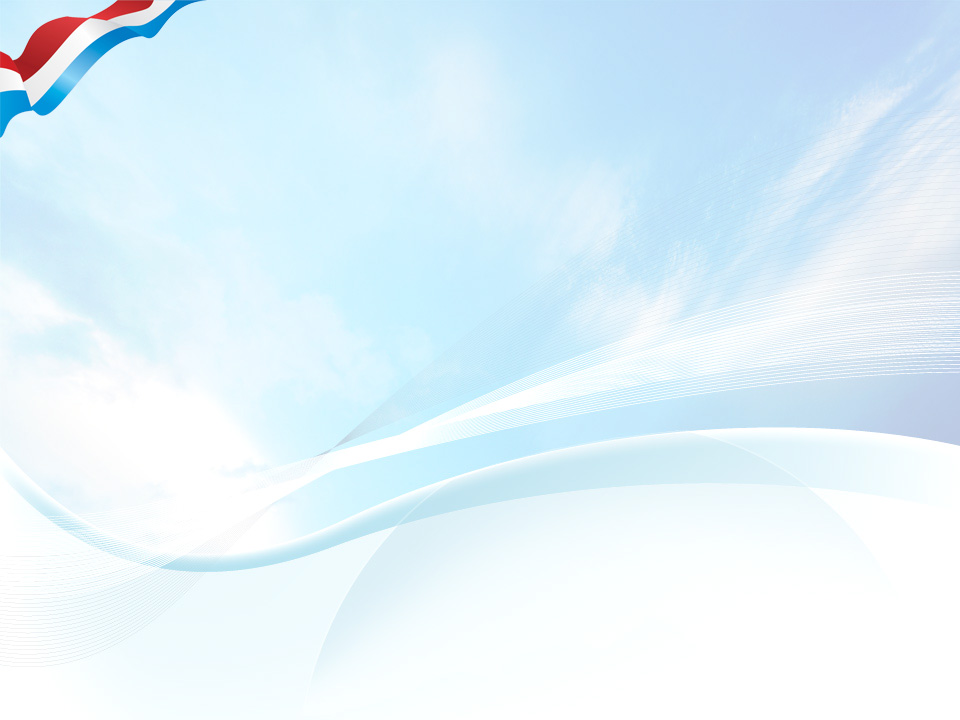 В рамках месячника по оборонно – массовой и патриотической подготовки в период с 23. 01. 2019 по 23. 02. 2019 года в нашем дошкольном образовательном учреждении были проведены интересные, познавательные, развивающие мероприятия, направленные на формирование духовности, нравственно – патриотических чувств у детей дошкольного возраста
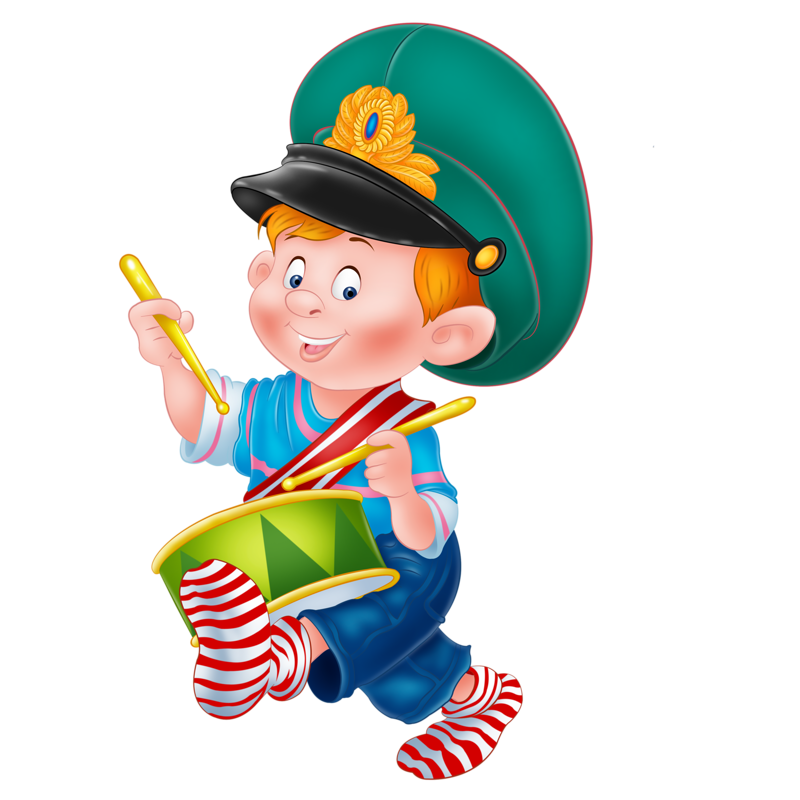 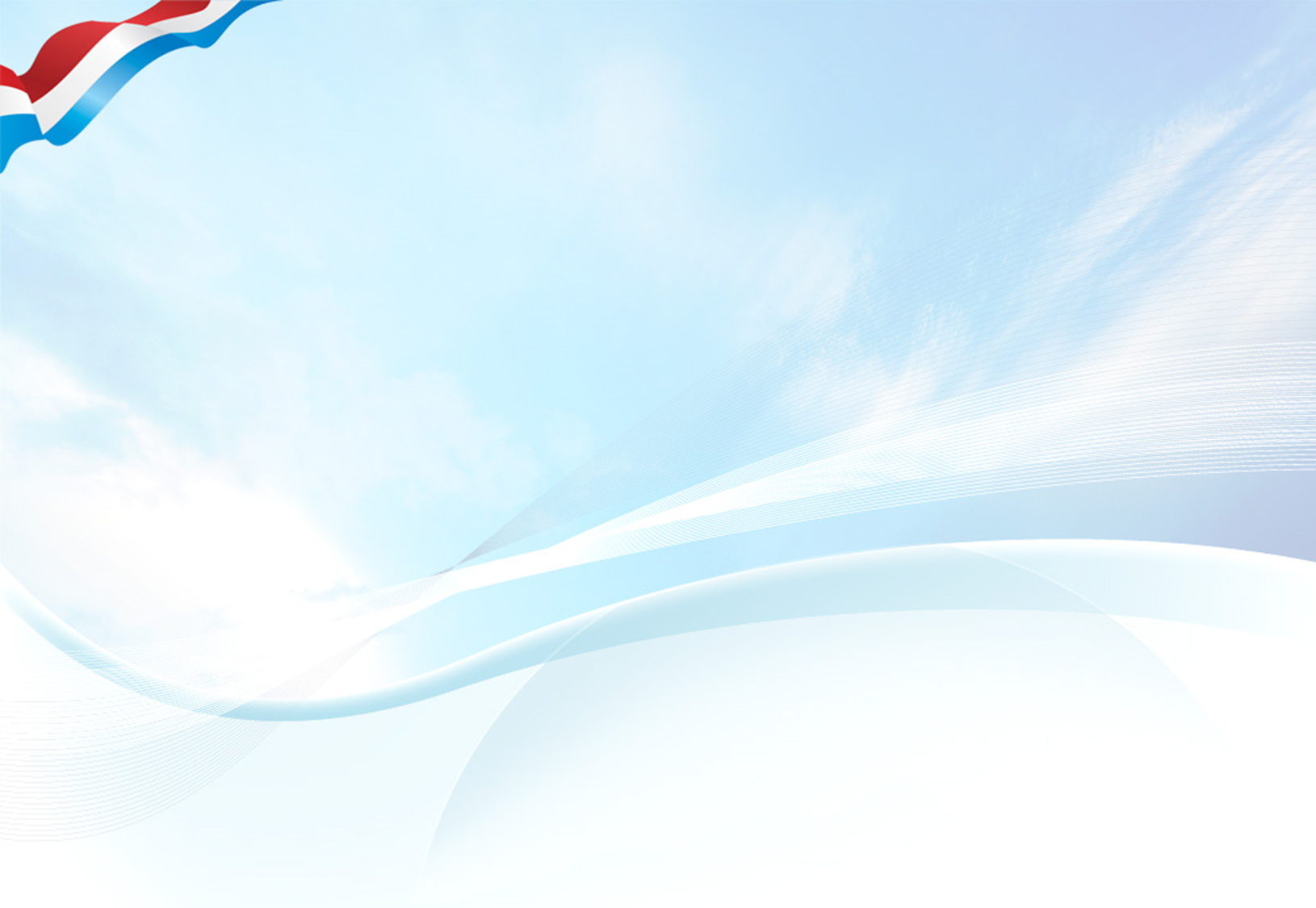 Проведена экскурсия в ДВПК «Патриот»
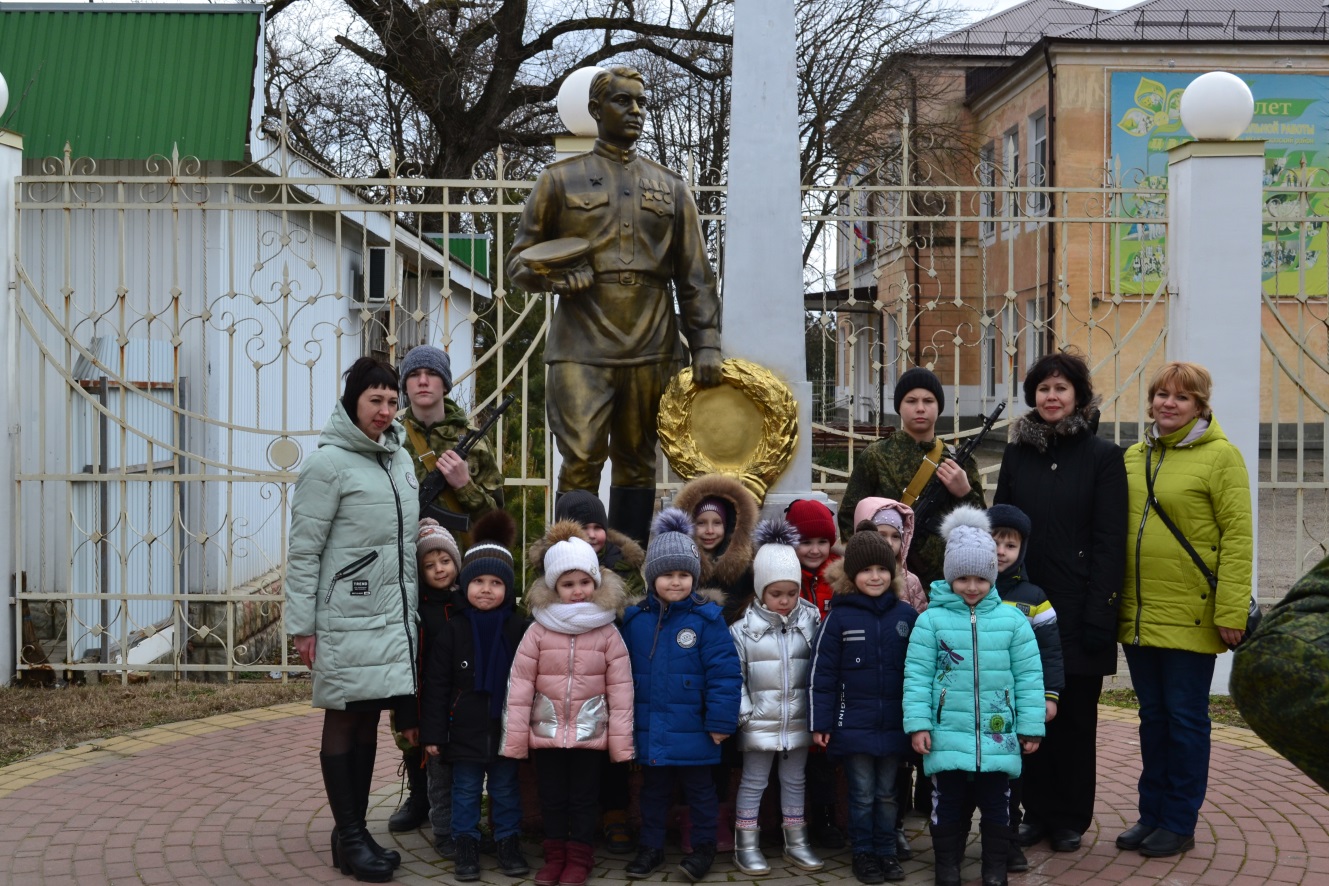 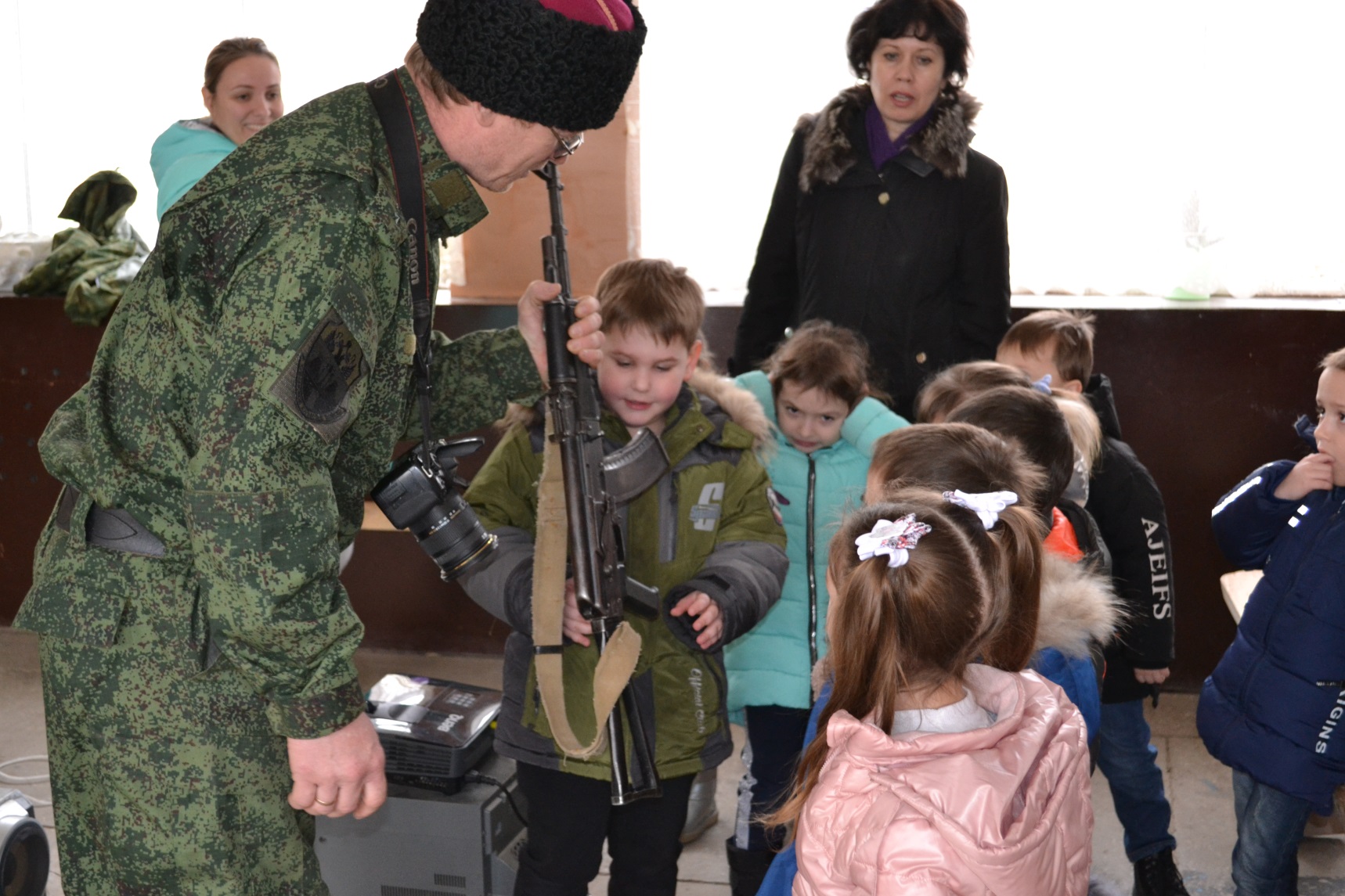 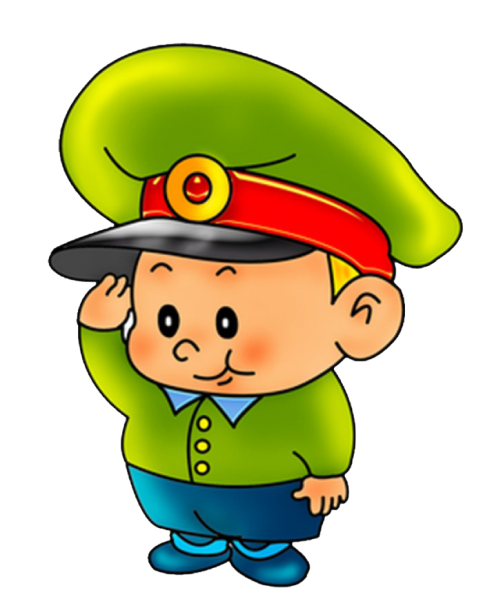 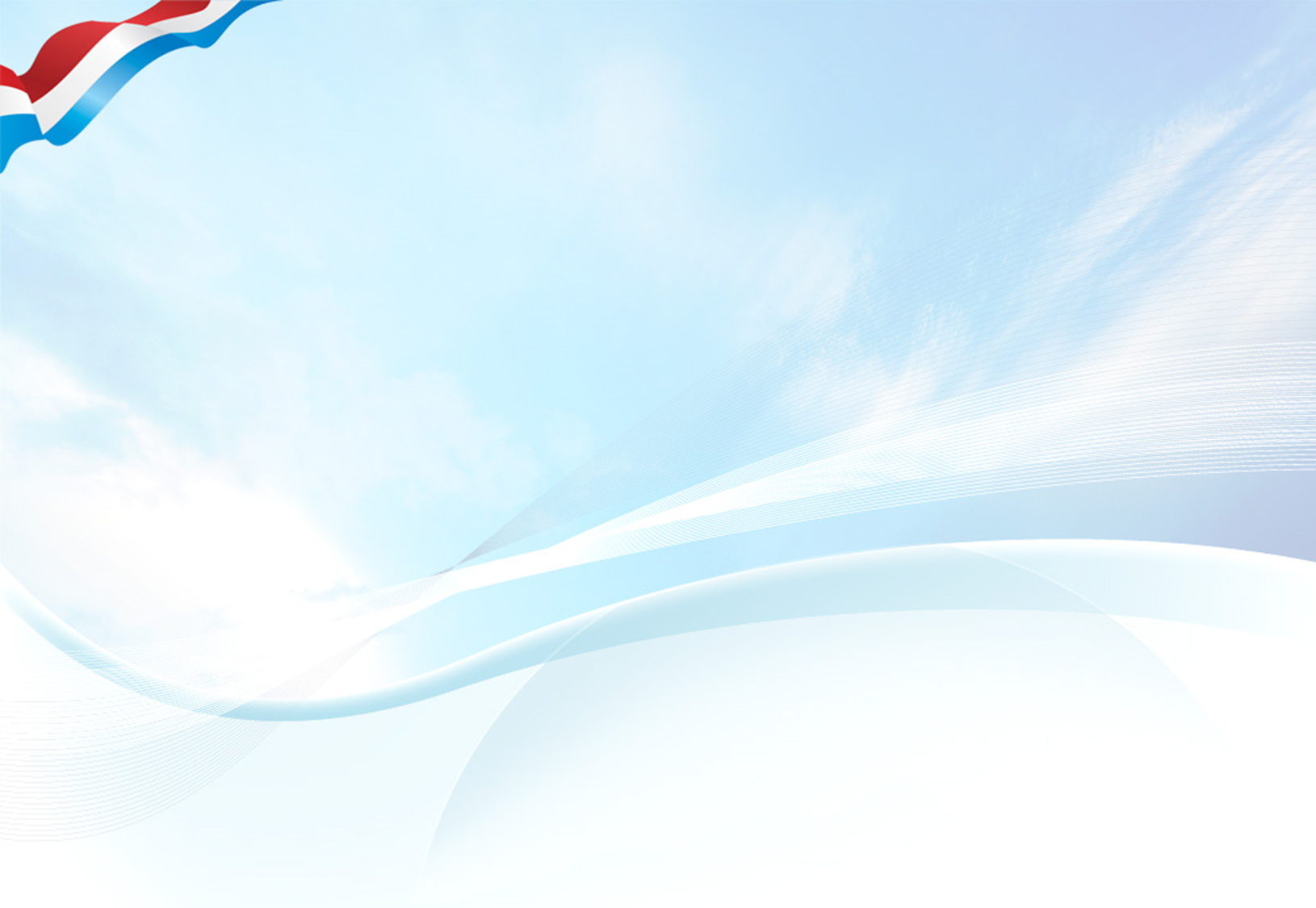 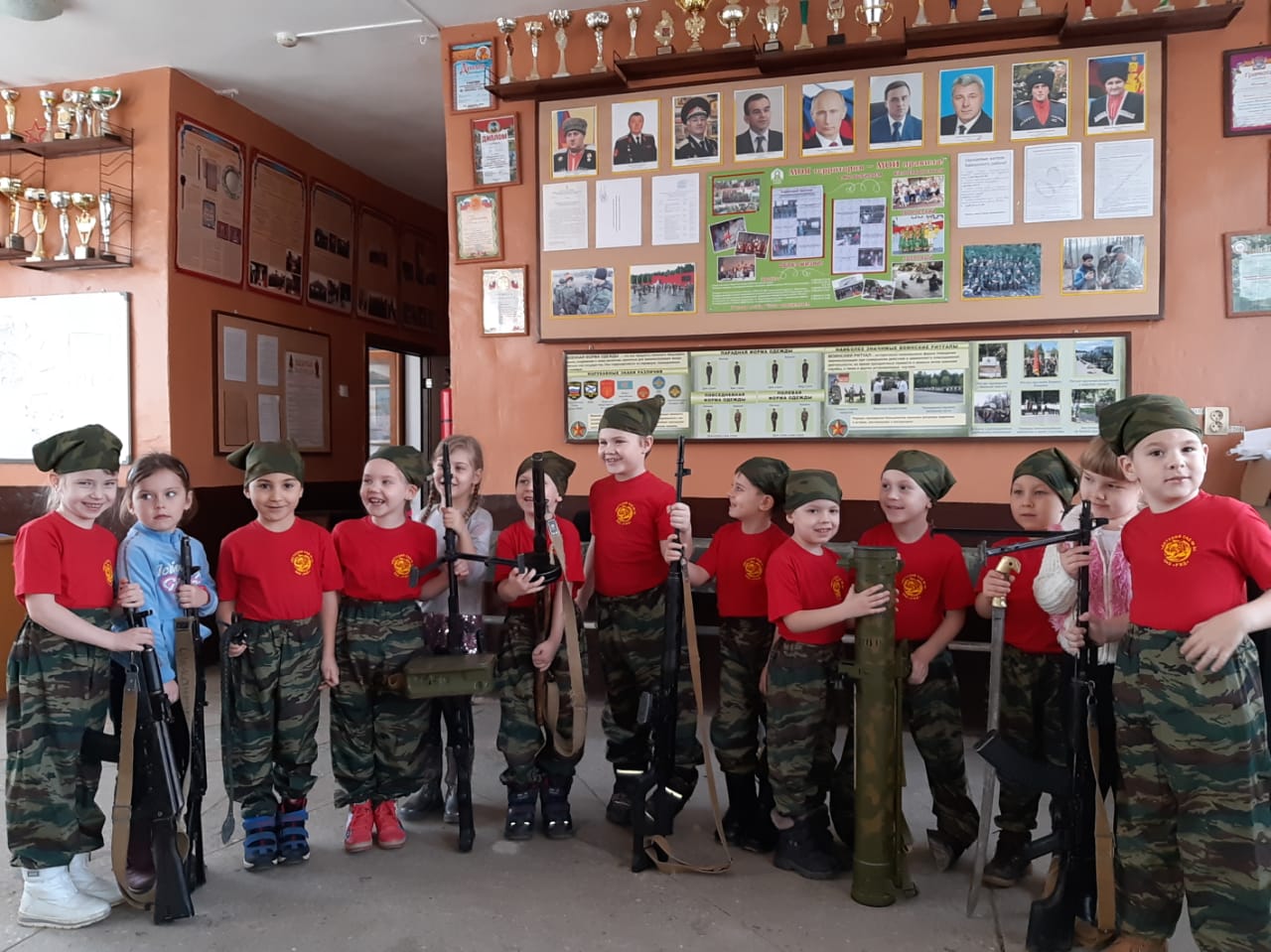 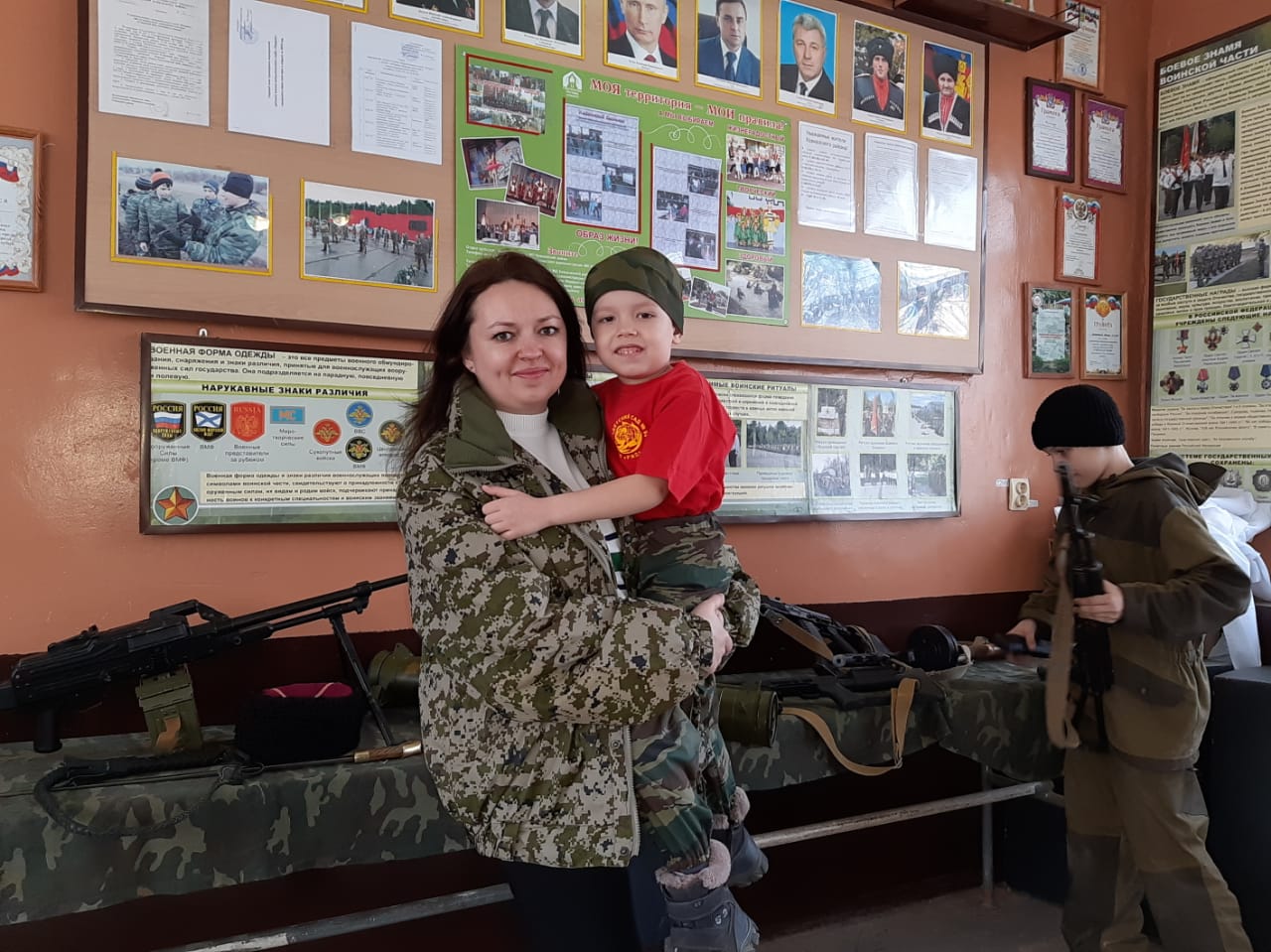 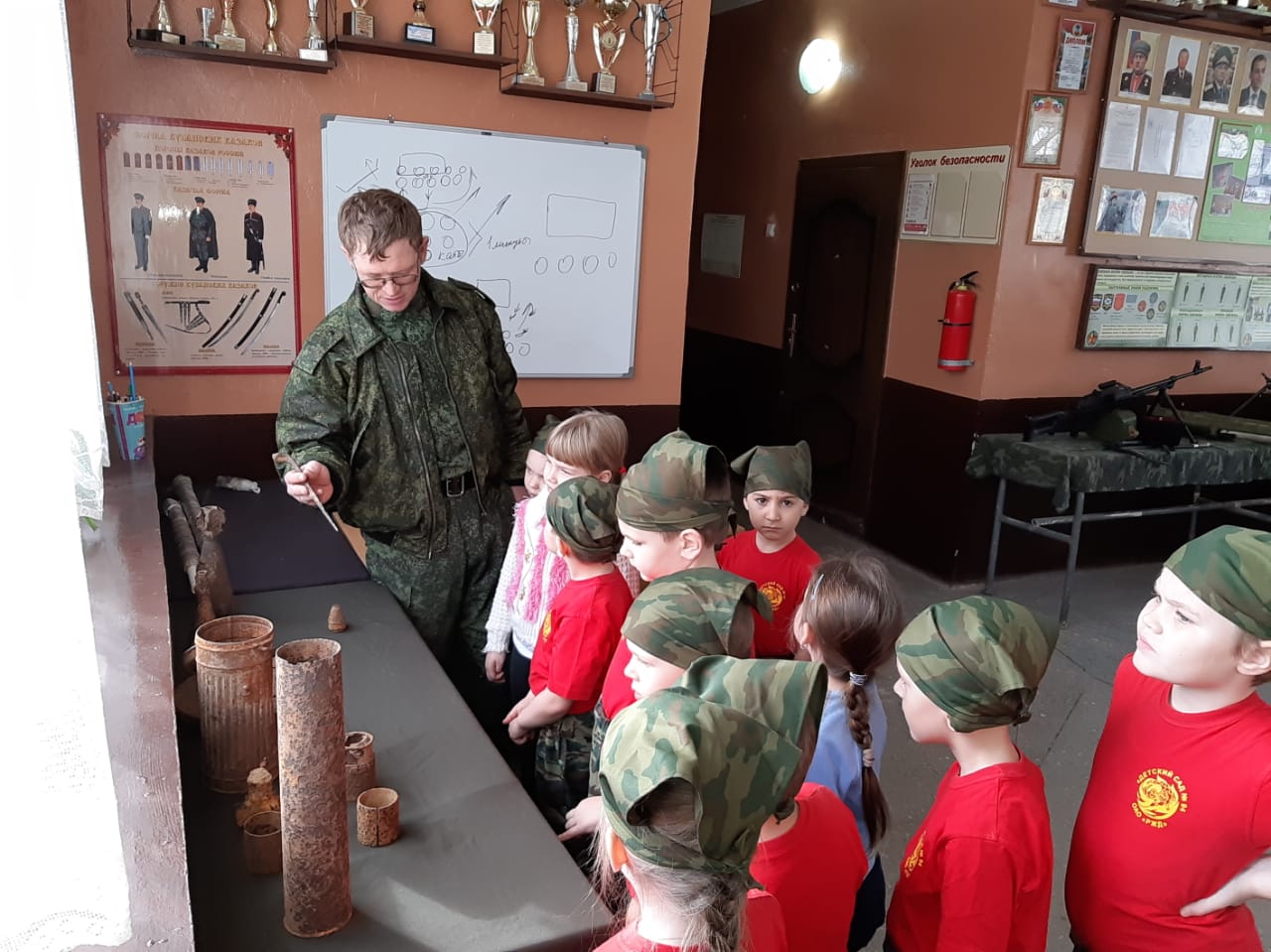 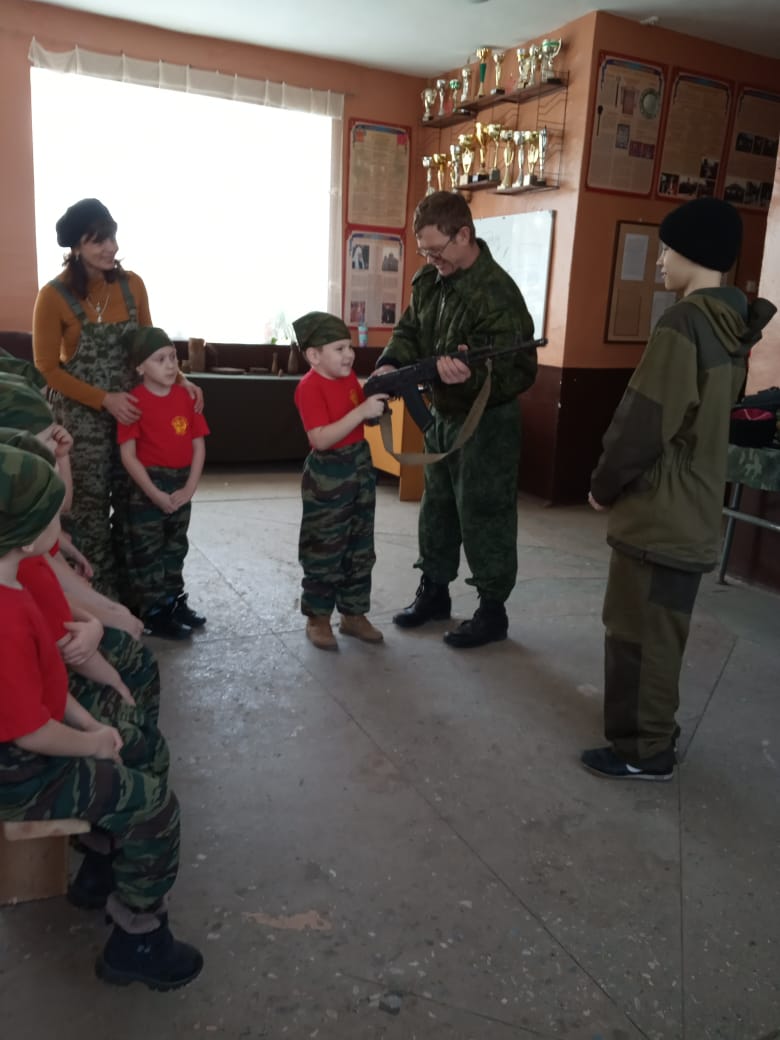 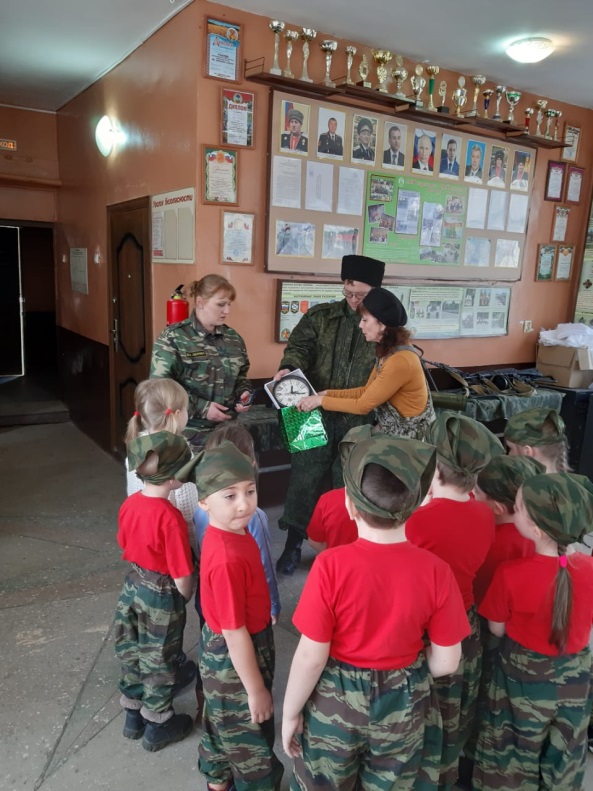 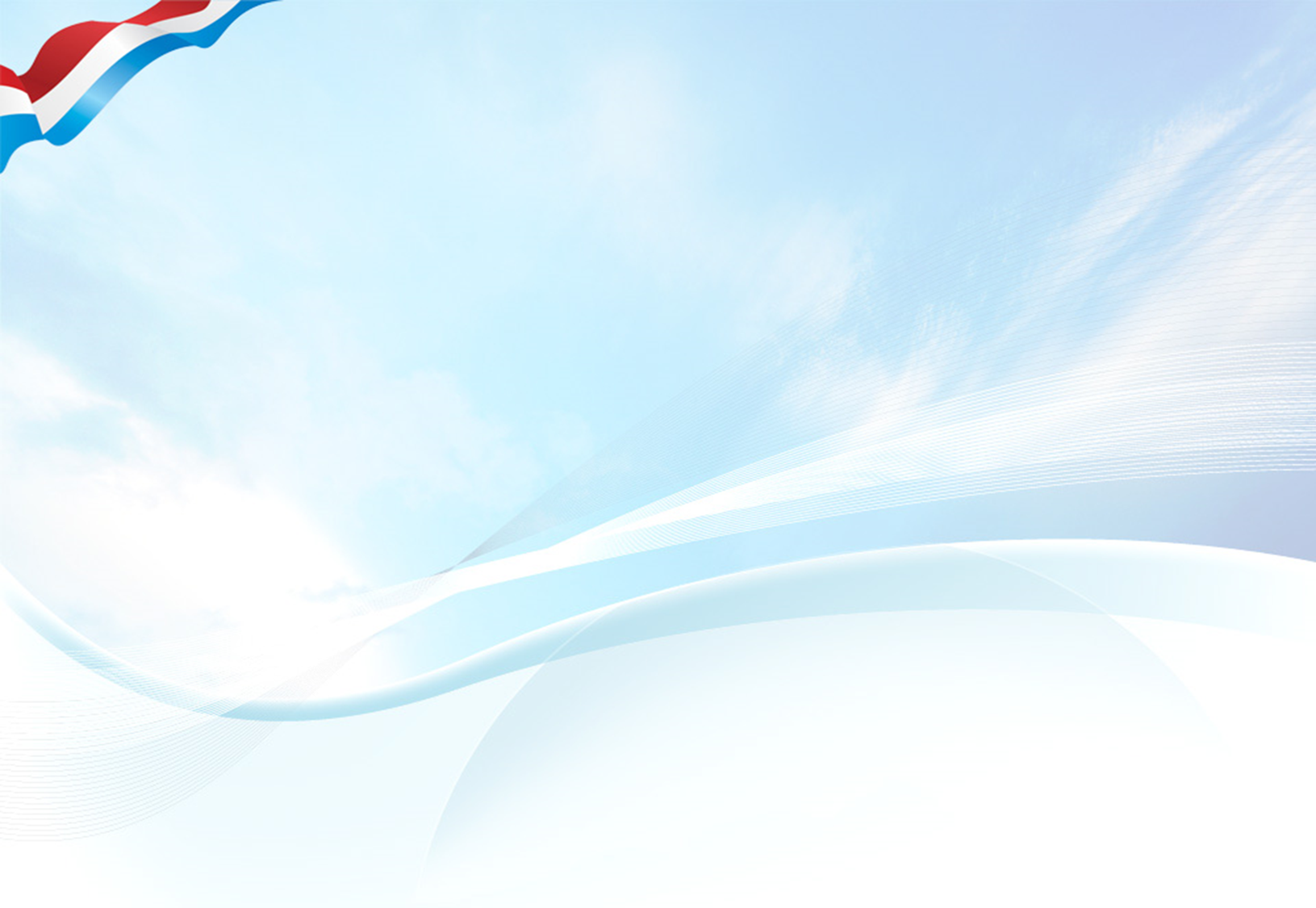 Экскурсия в библиотеку «Будем помнить»
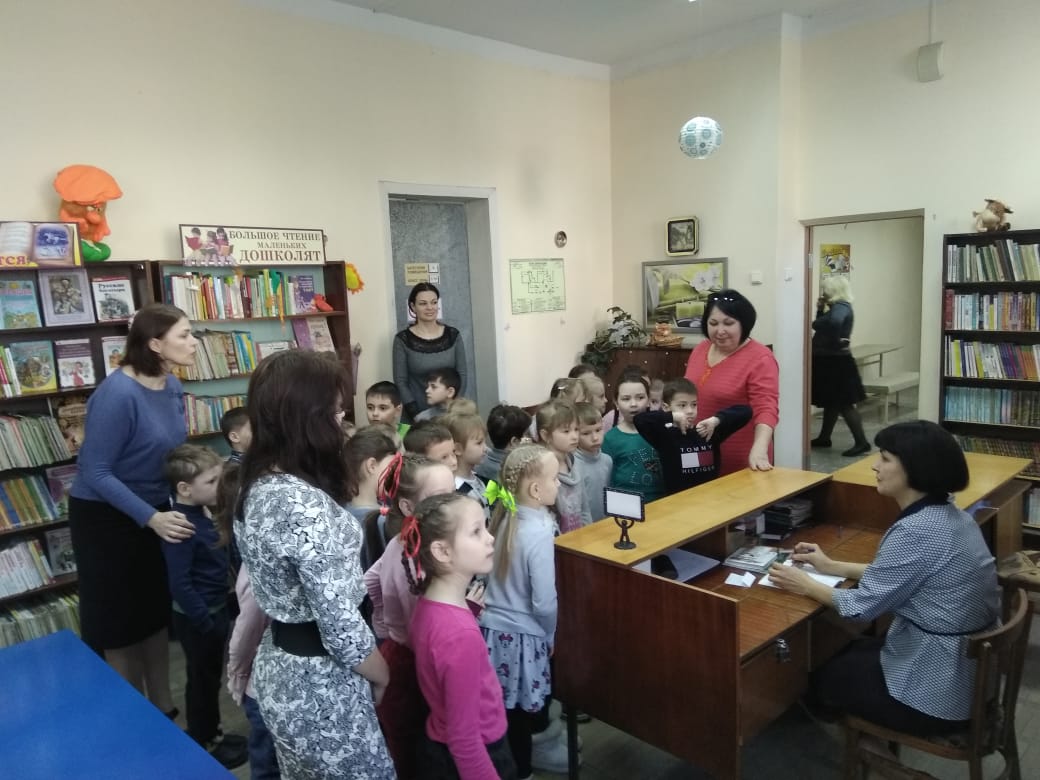 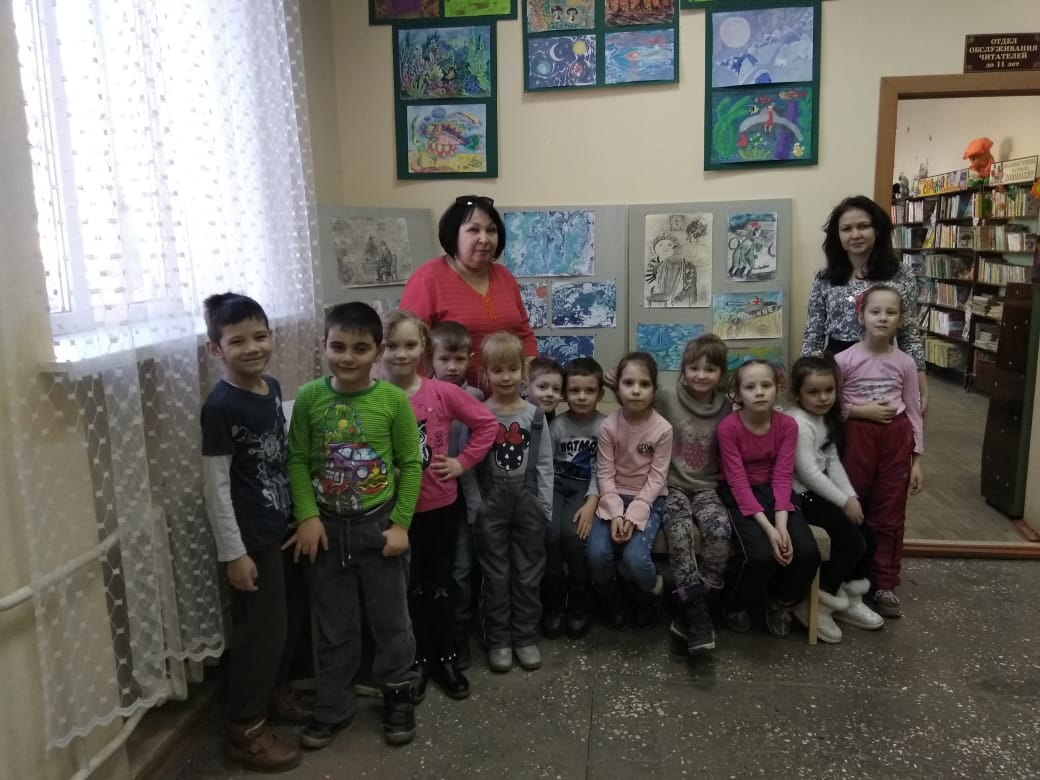 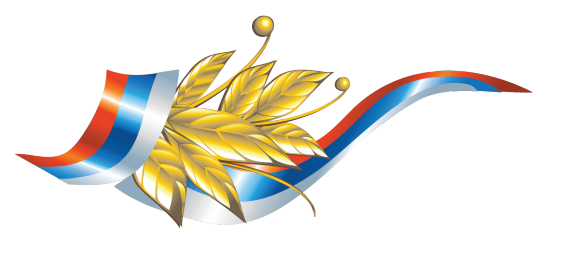 Акция «Открытки ветеранам»
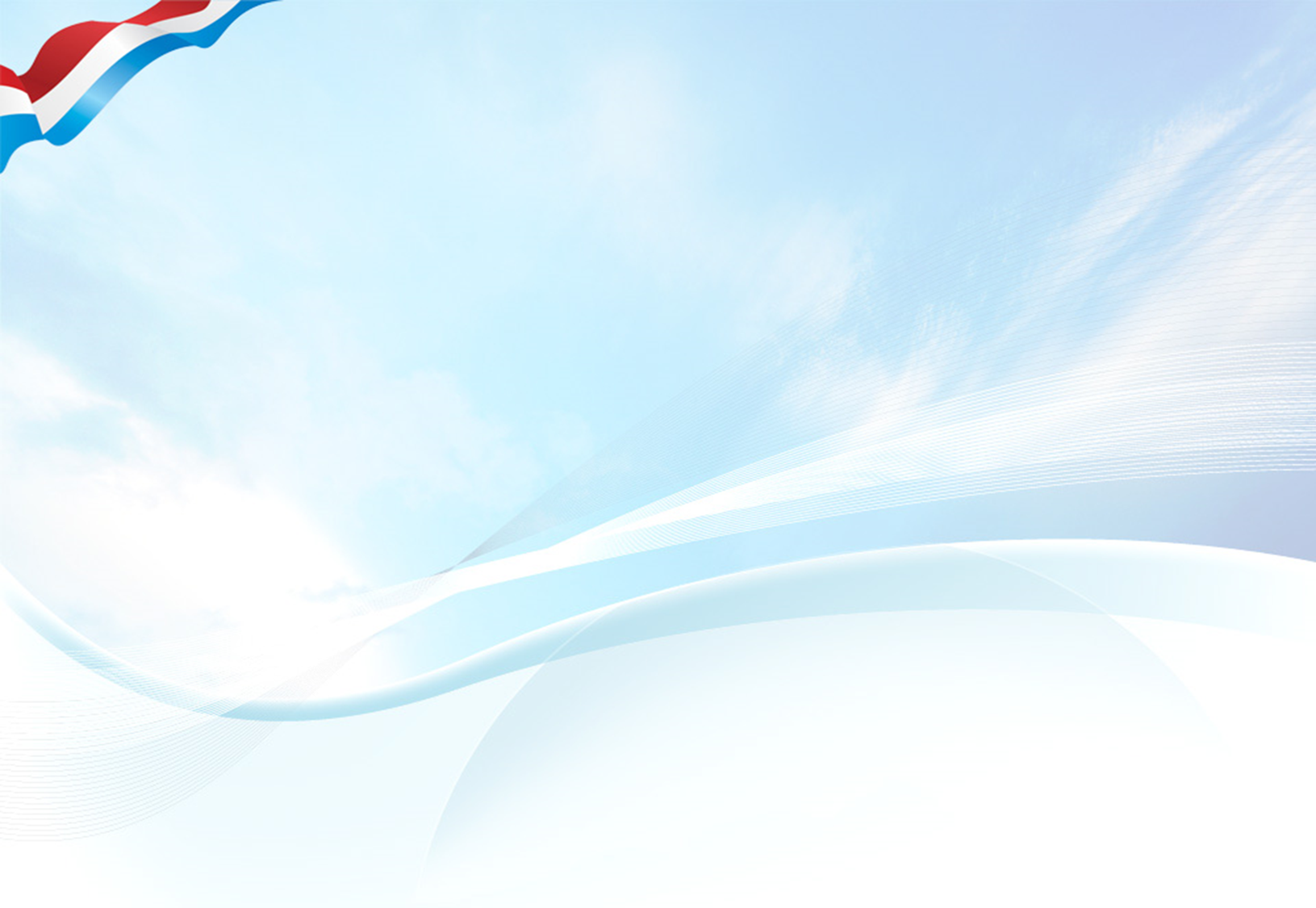 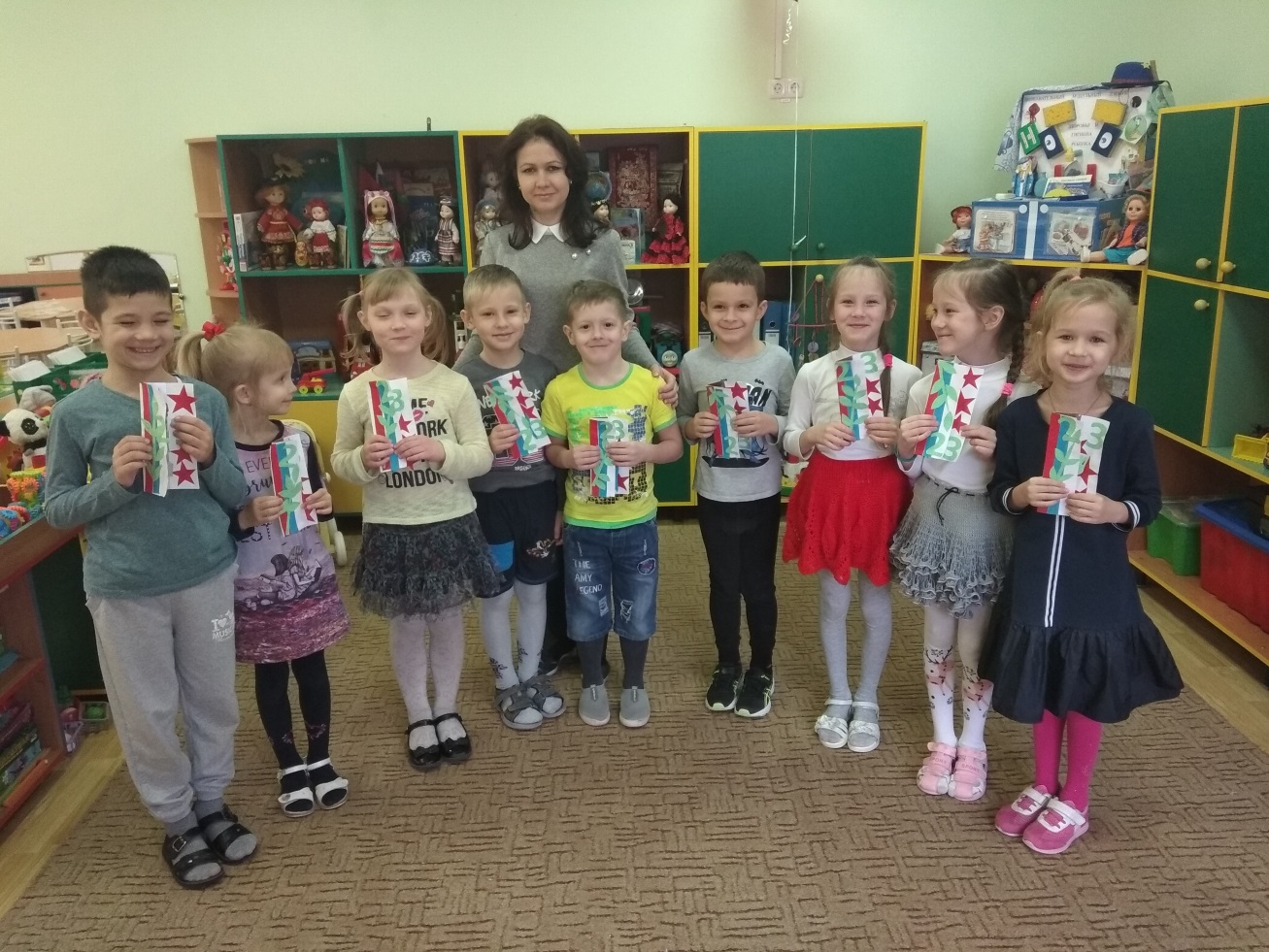 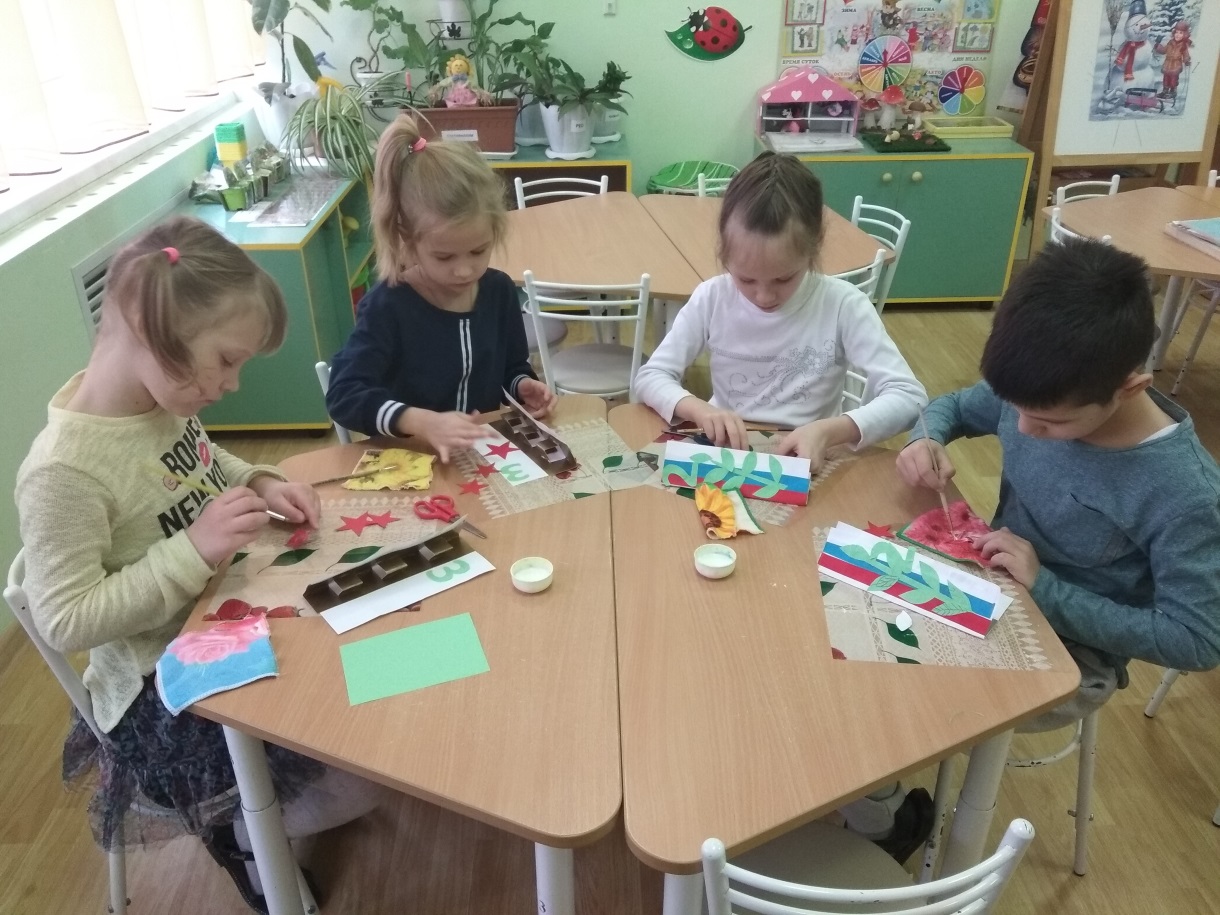 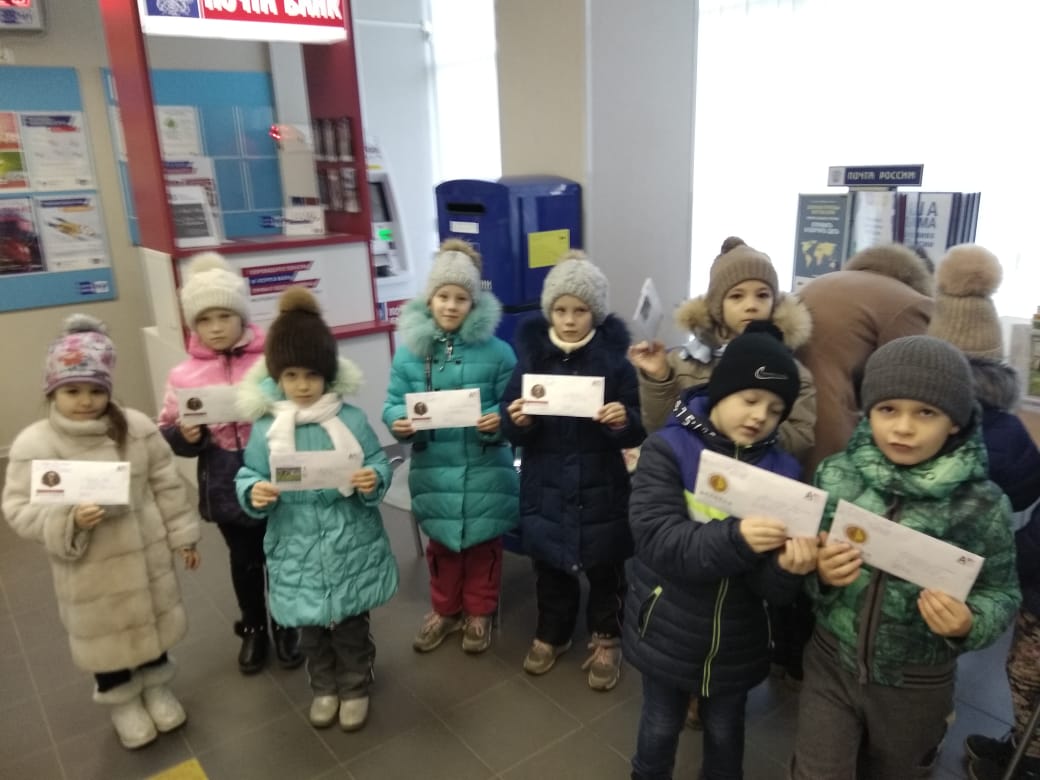 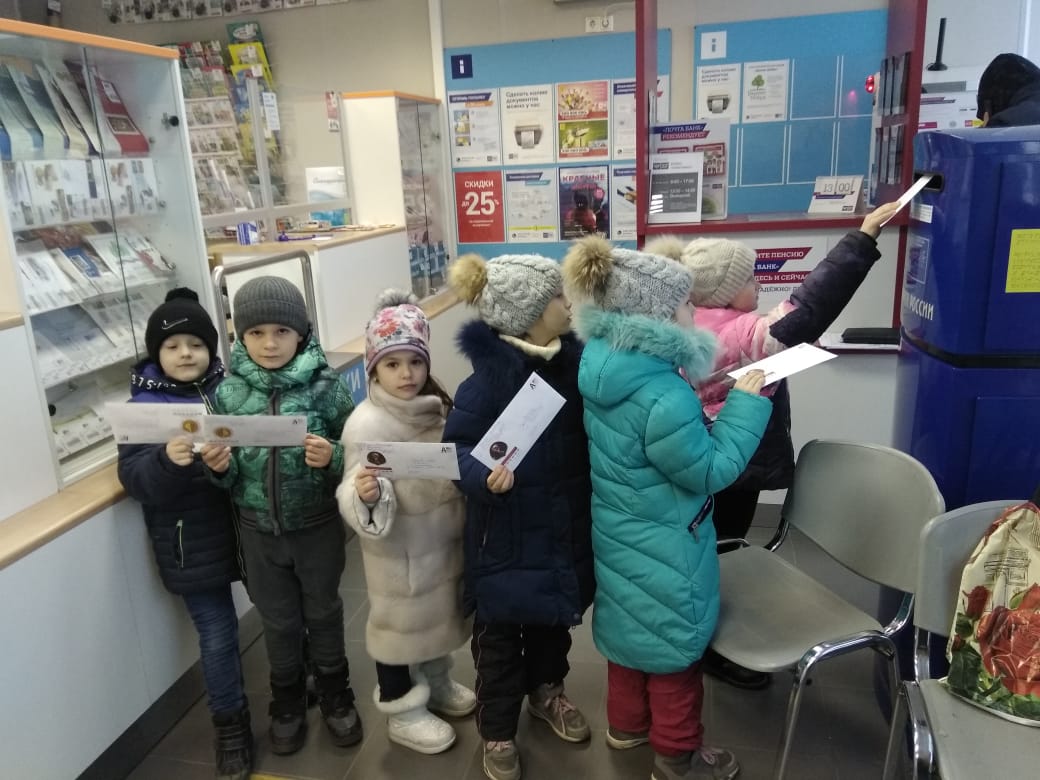 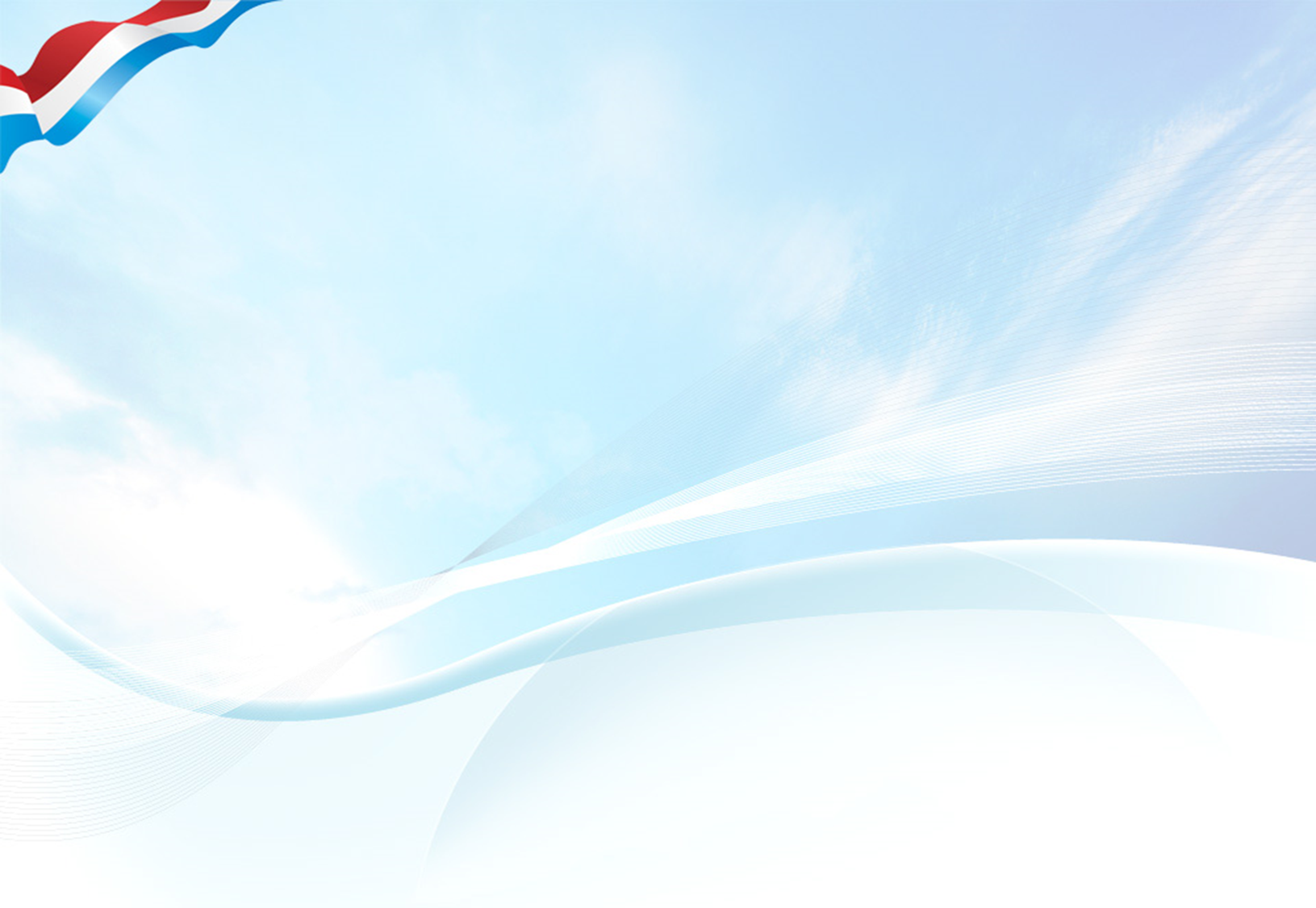 Акция «Открытки ветеранам»
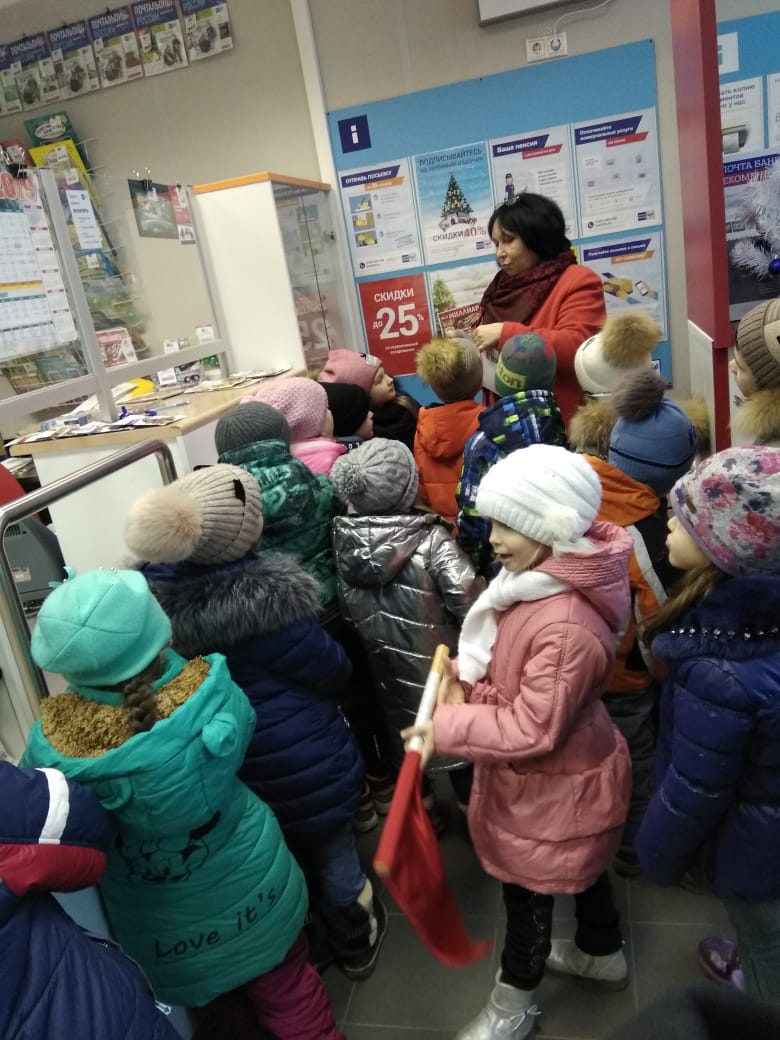 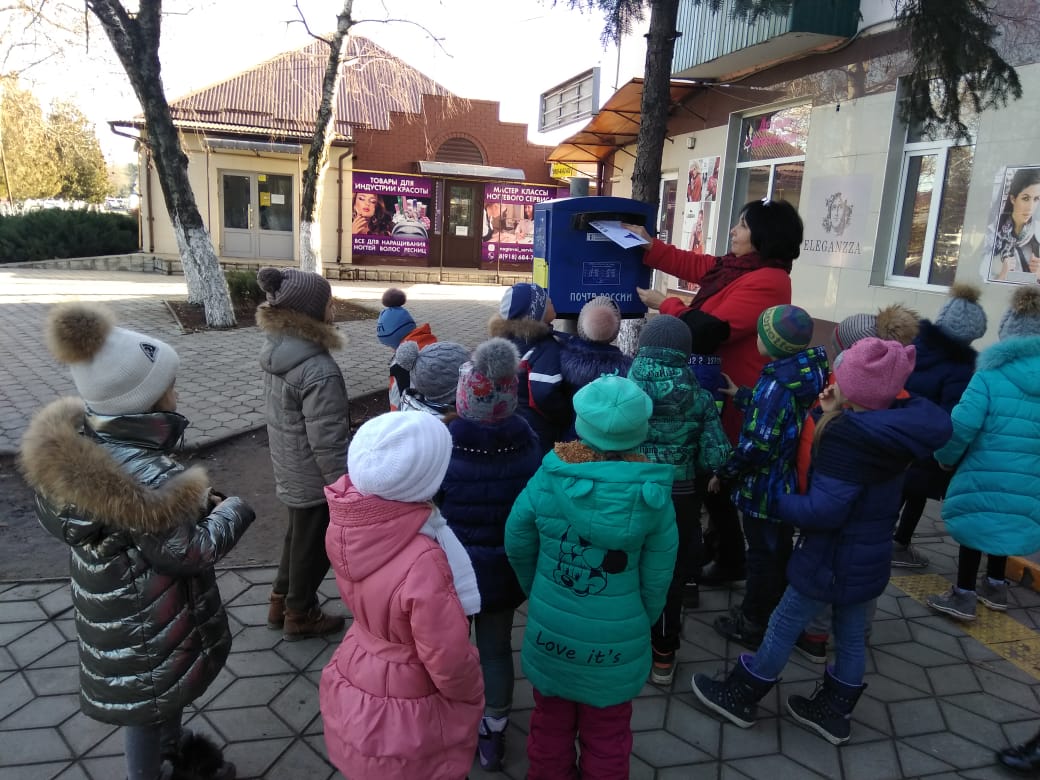 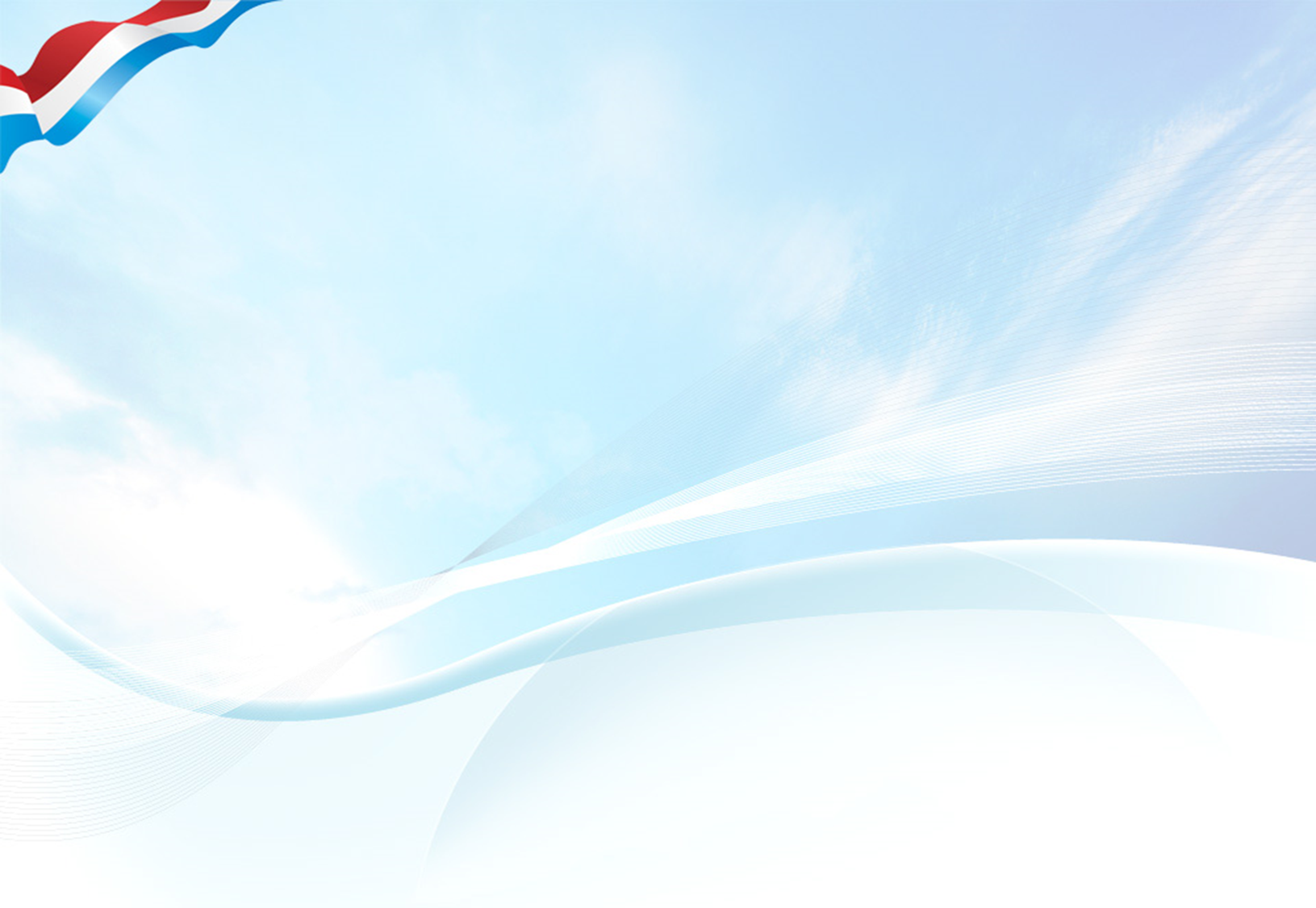 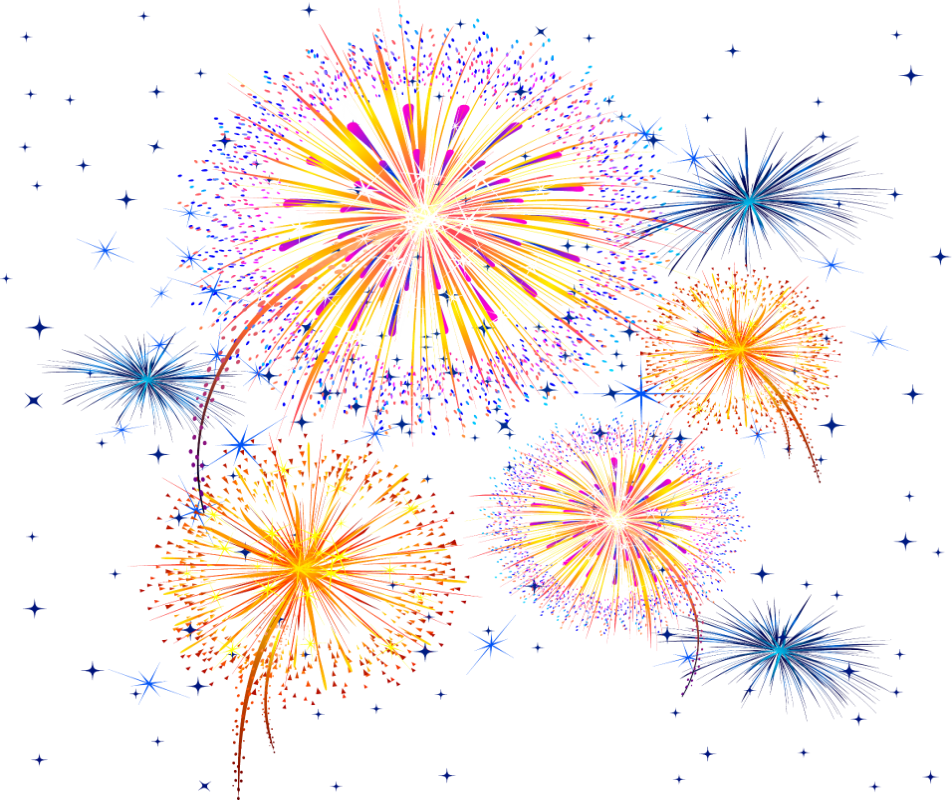 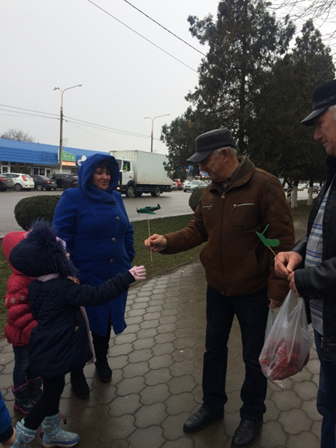 Акция «Нам не нужна война»
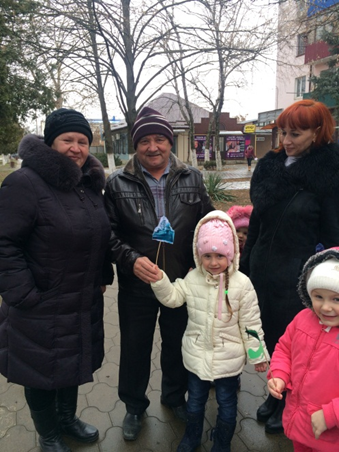 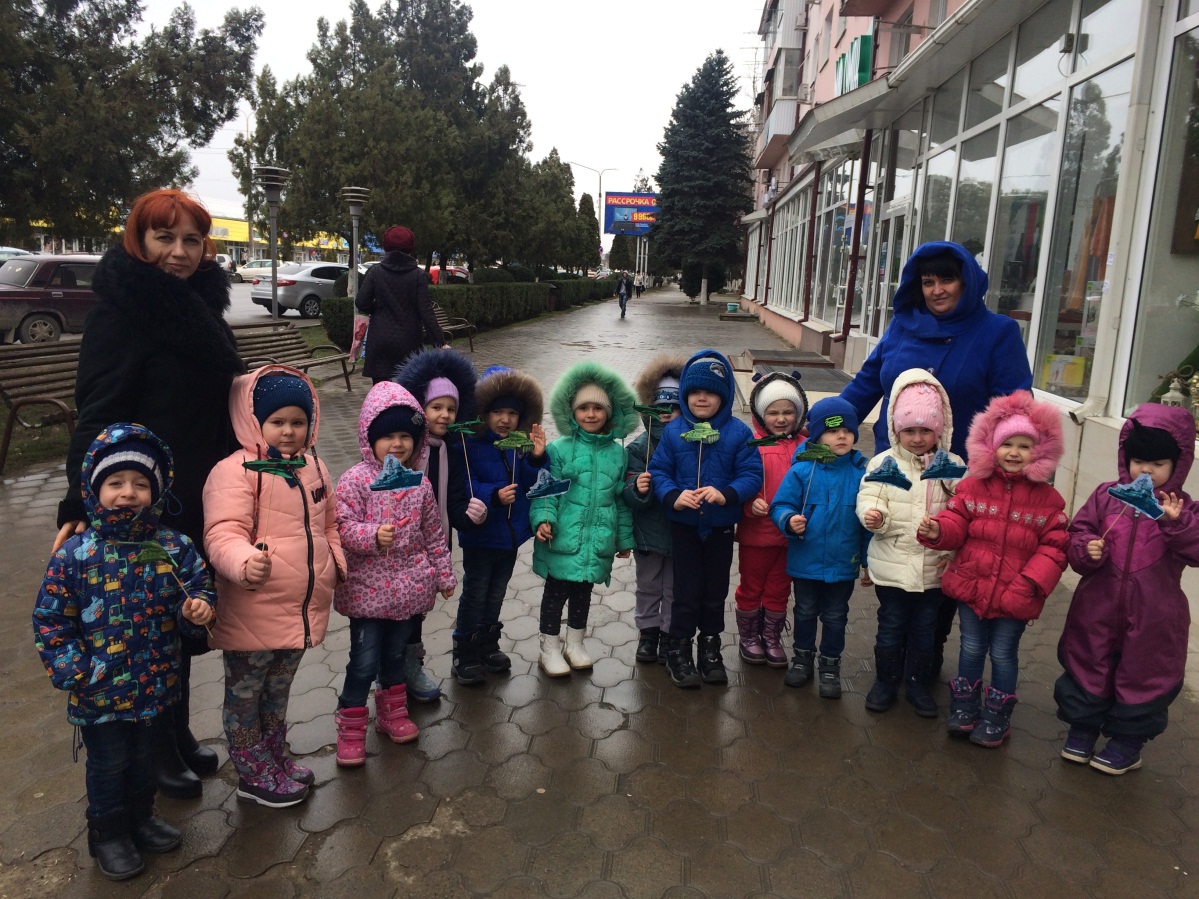 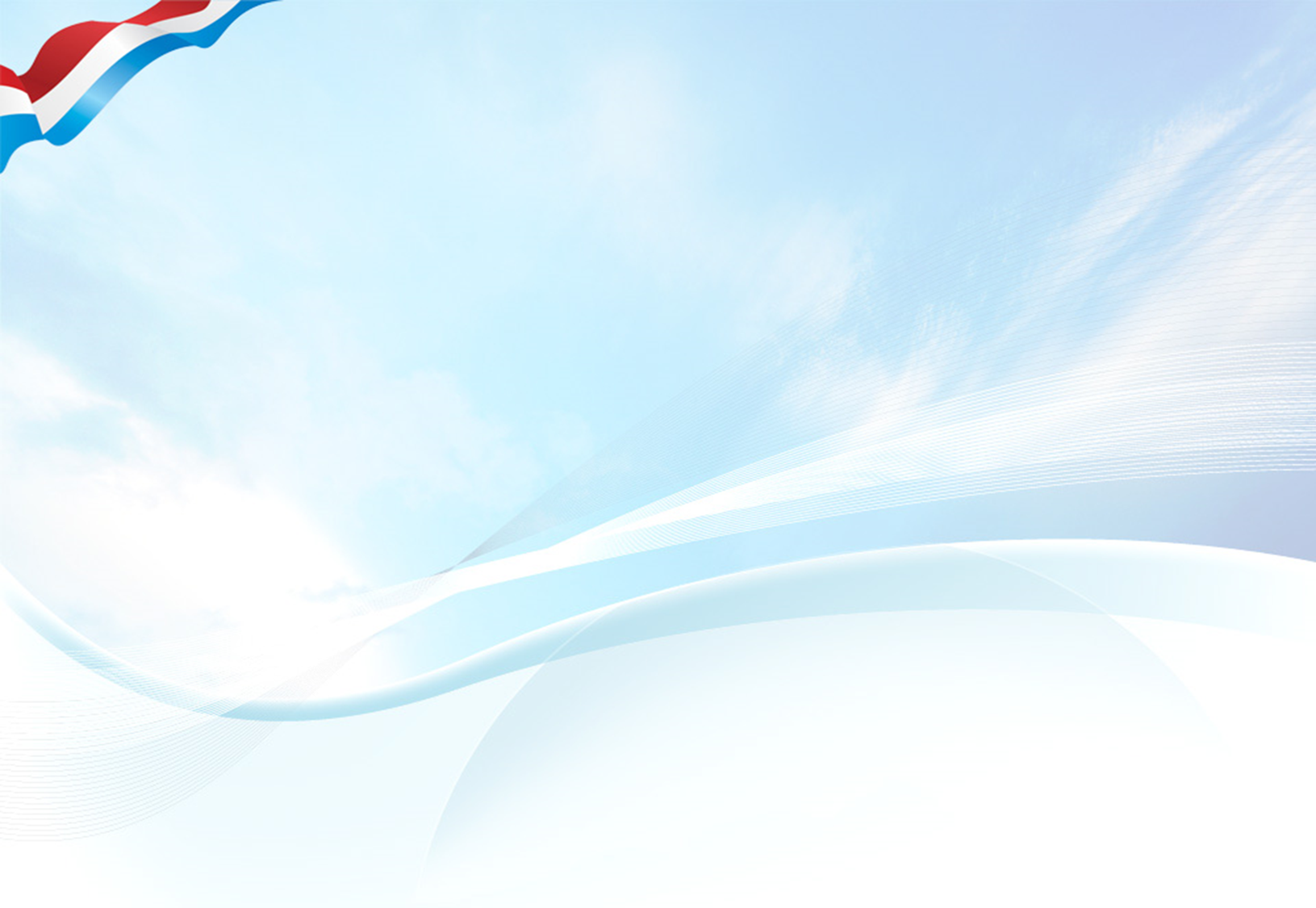 Выступление в кадетском корпусе с концертной программой «Служу России»
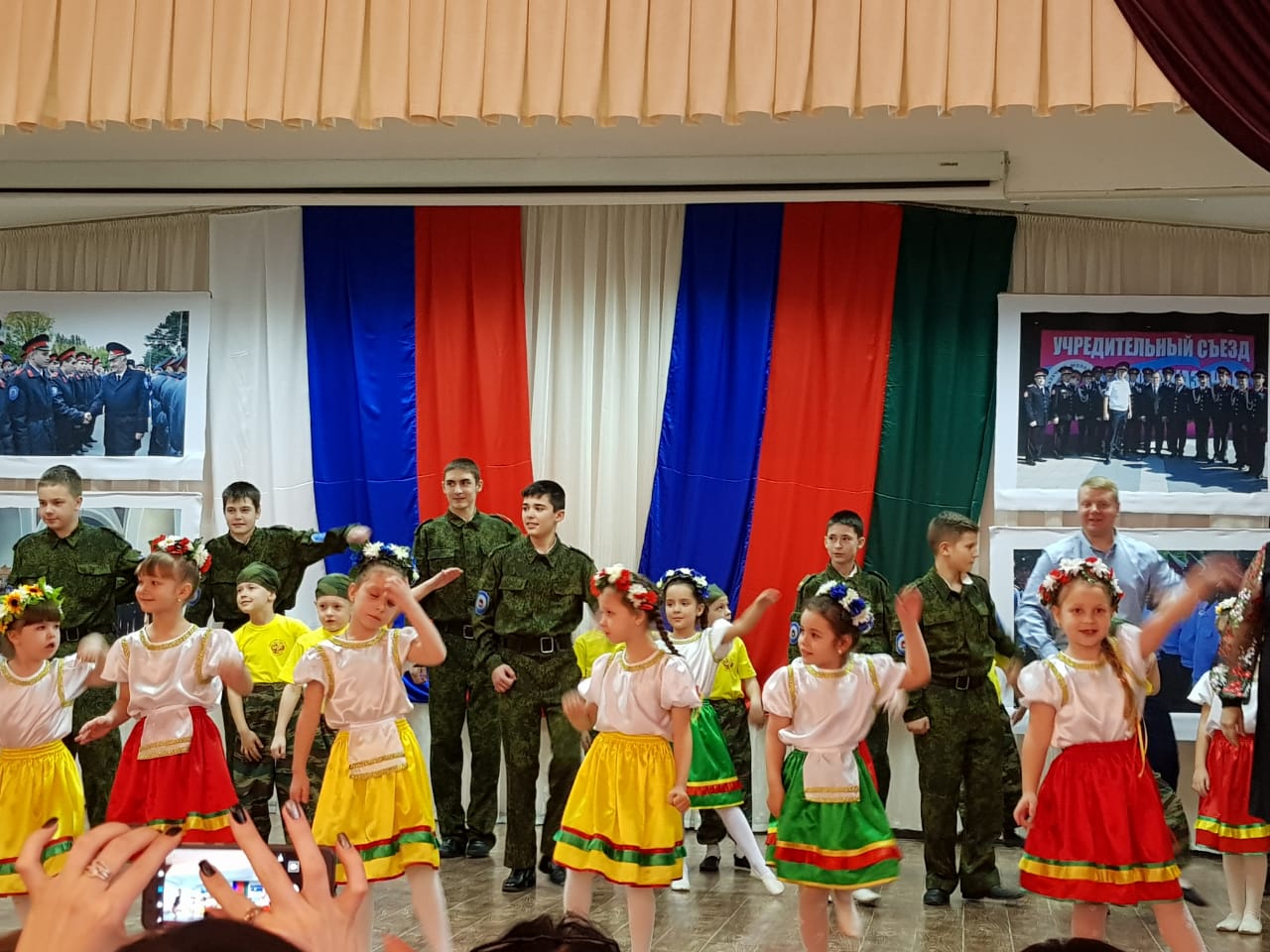 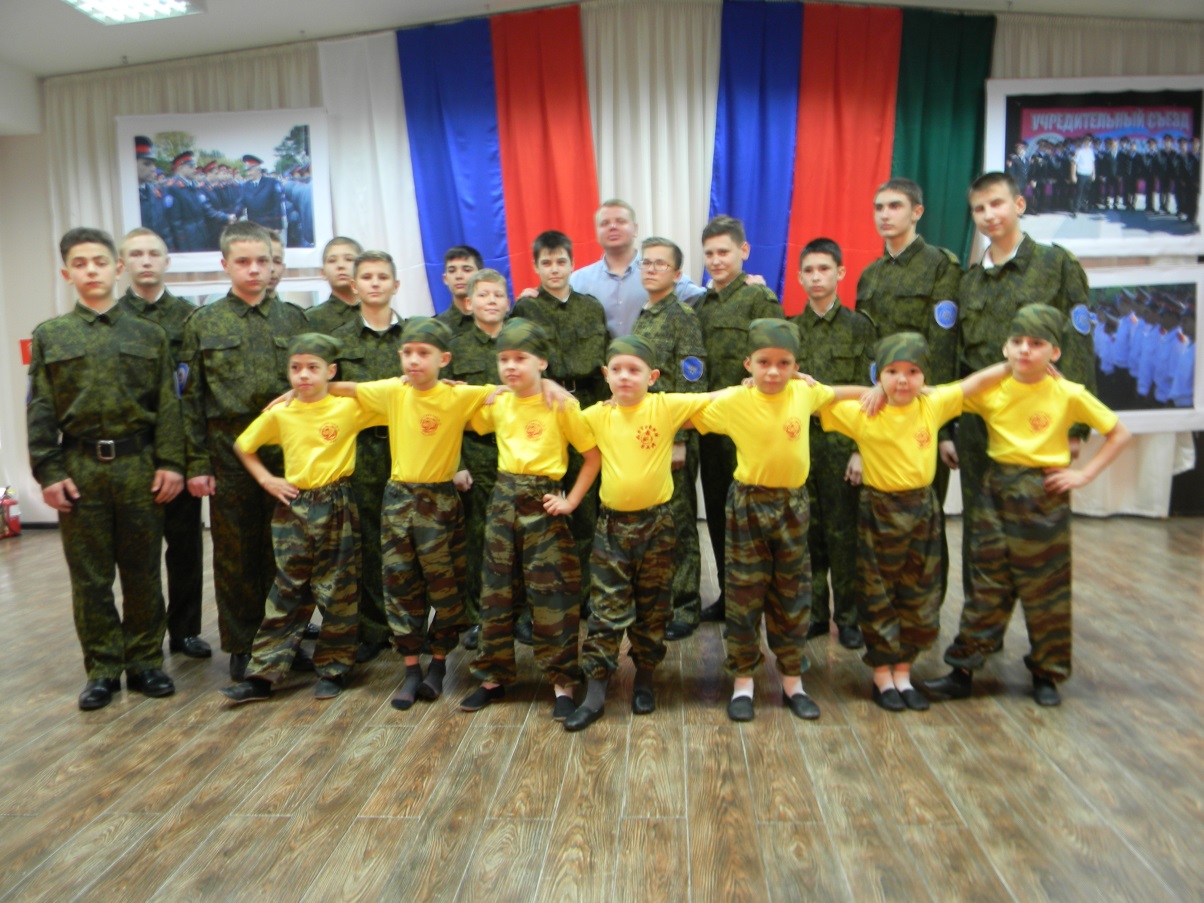 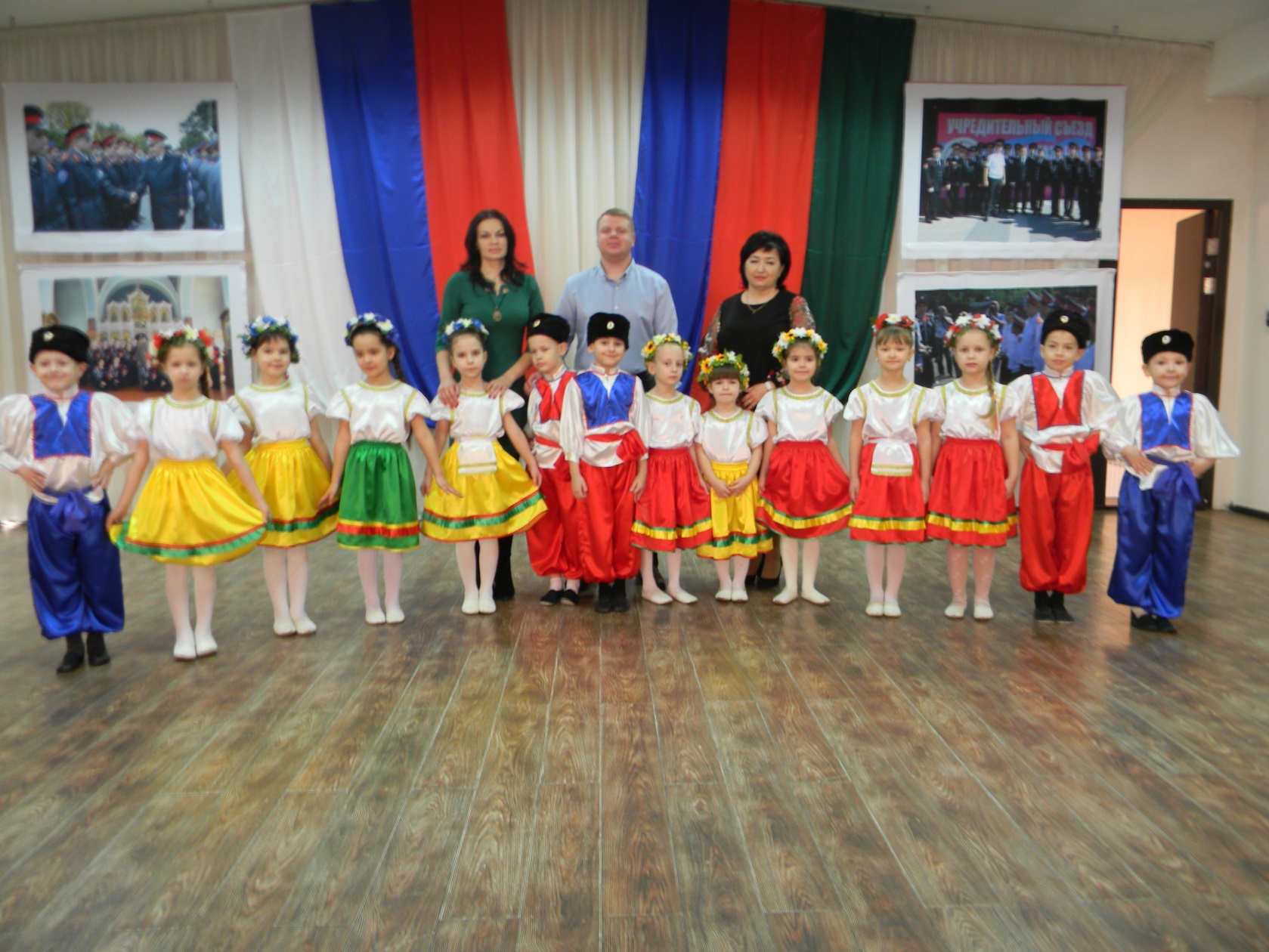 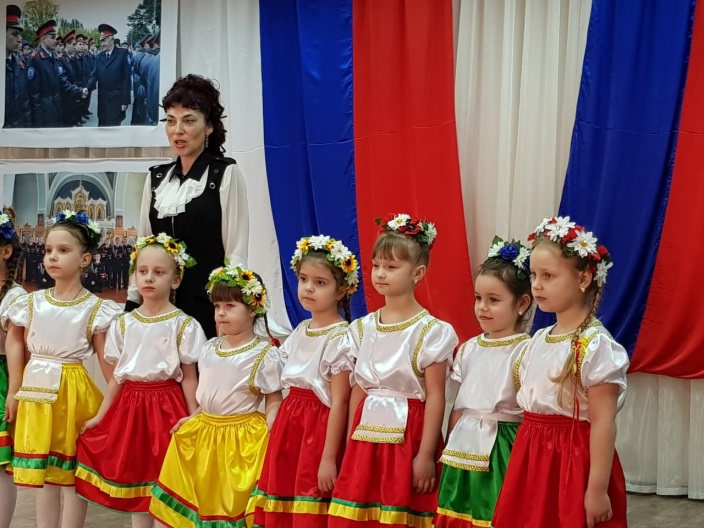 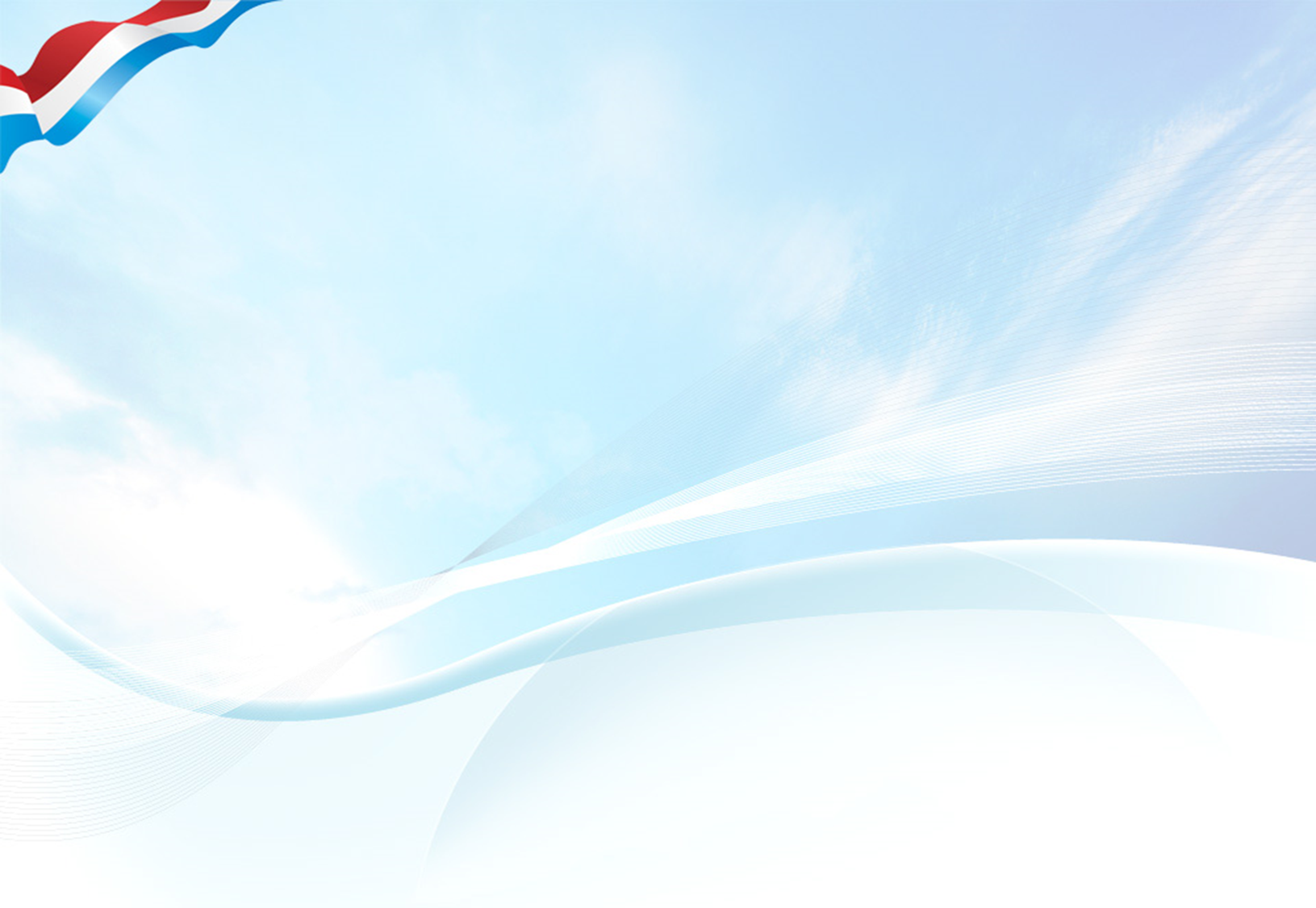 Конкурс инсценированной патриотической песни
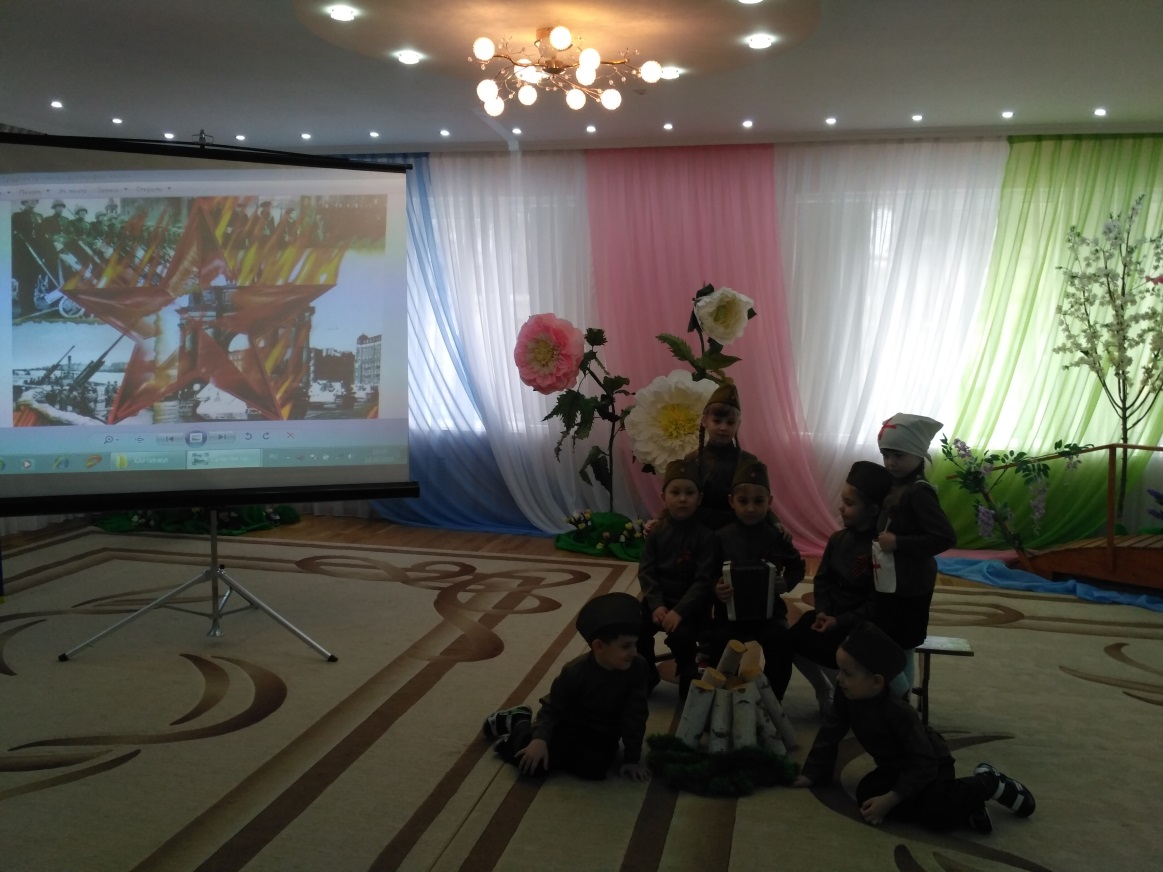 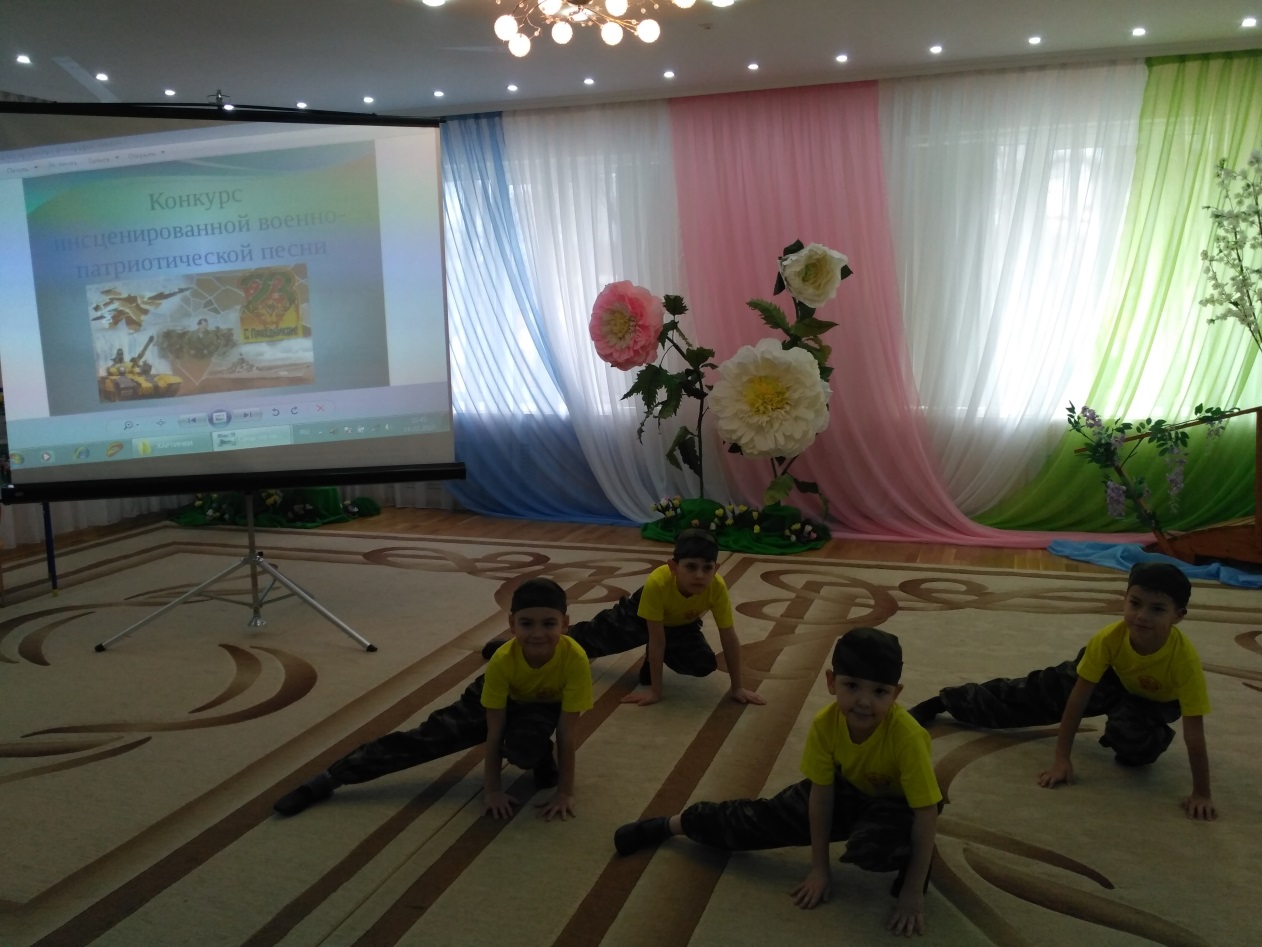 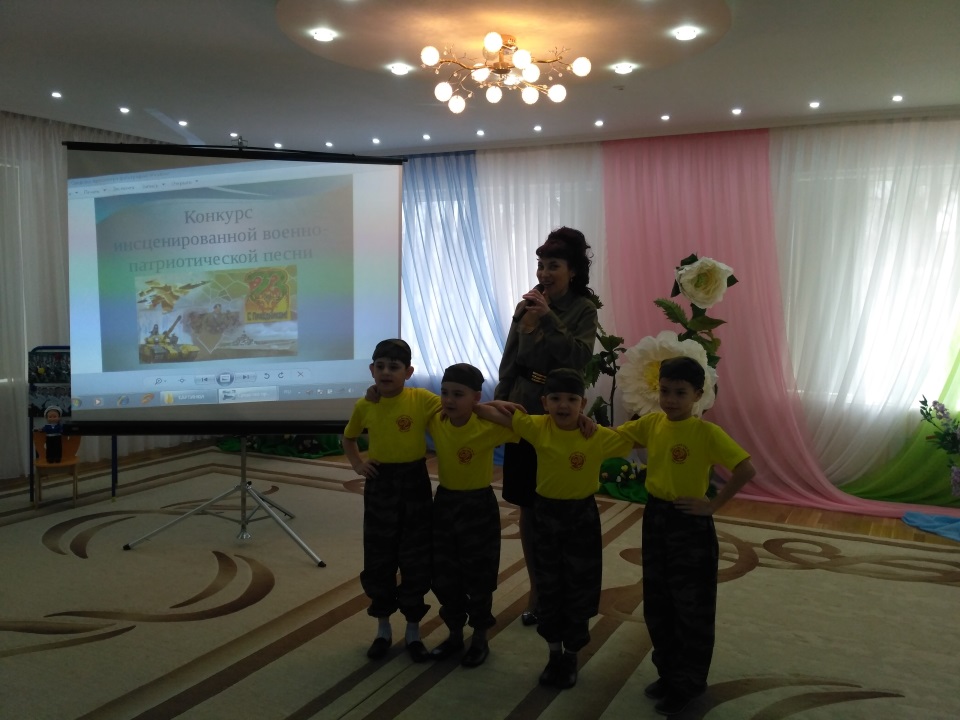 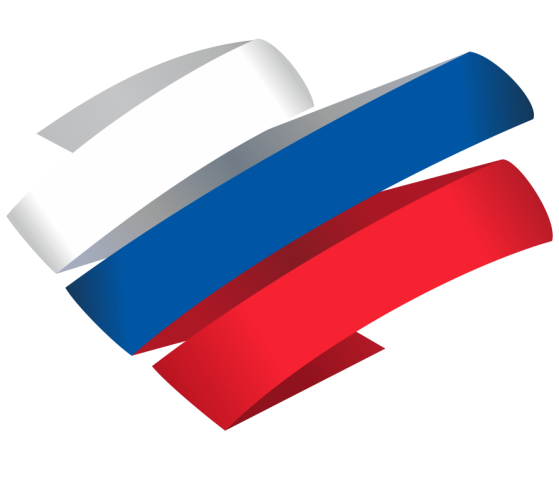 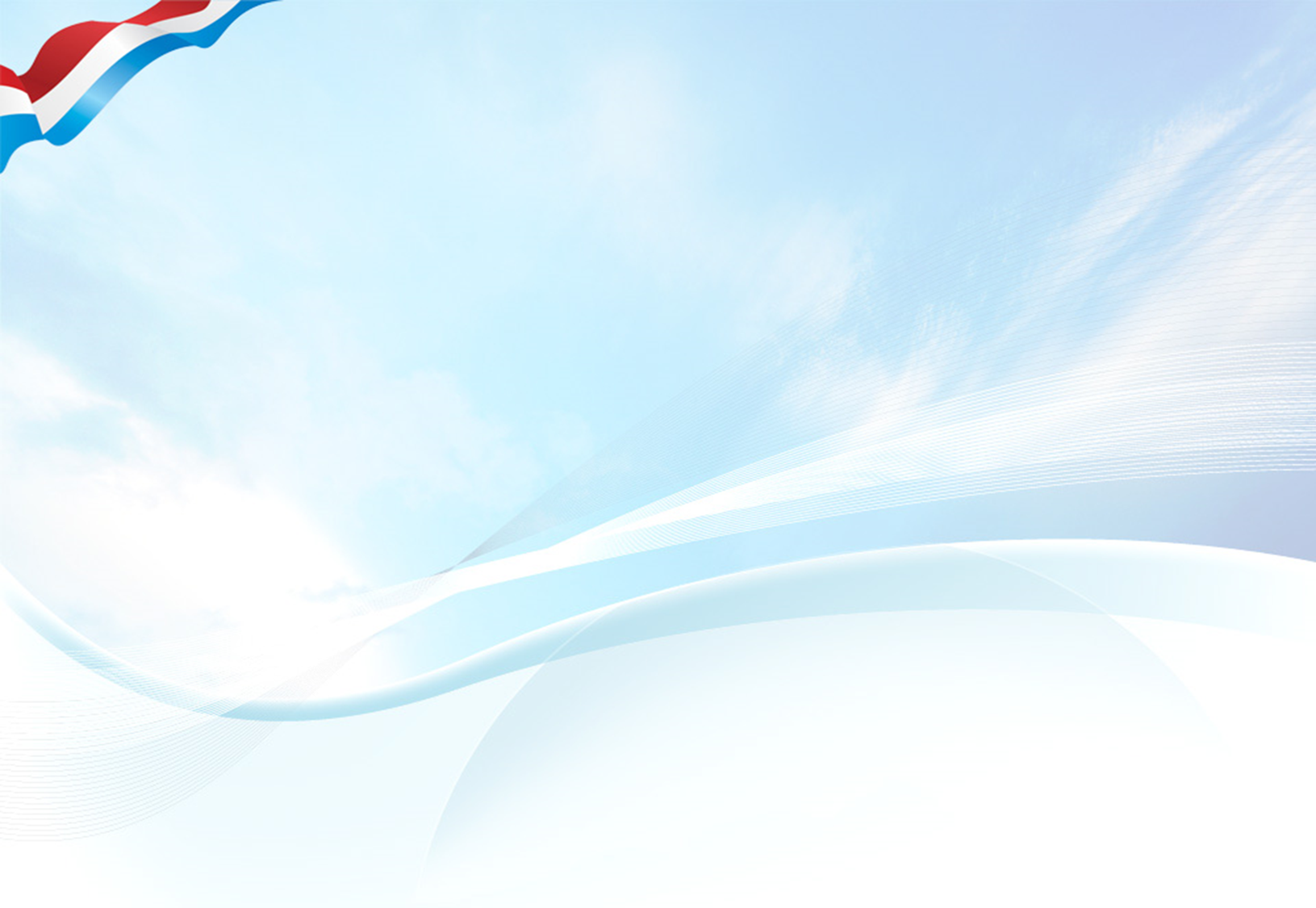 Музыкально – спортивная программа «Вместе с папой мы сильны, вместе с папой мы дружны»
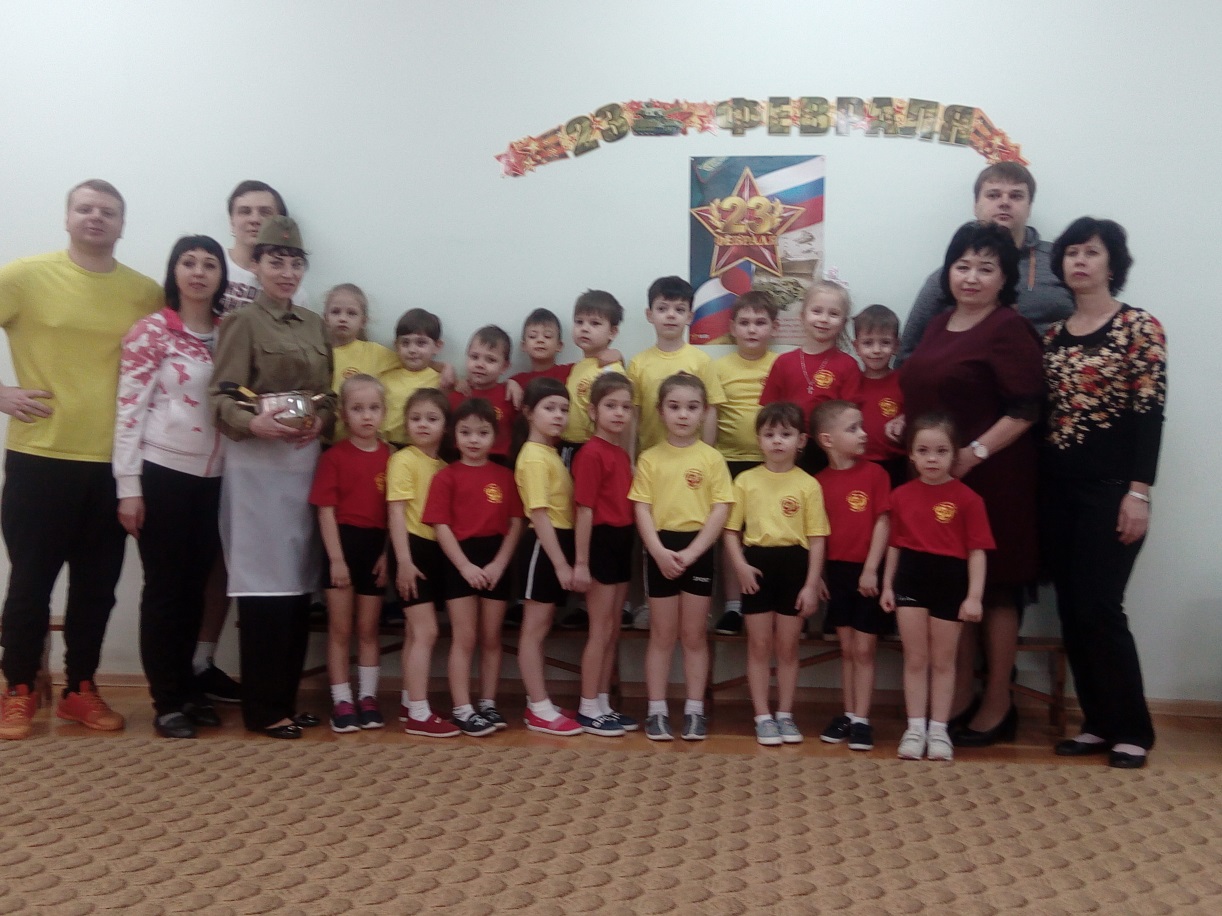 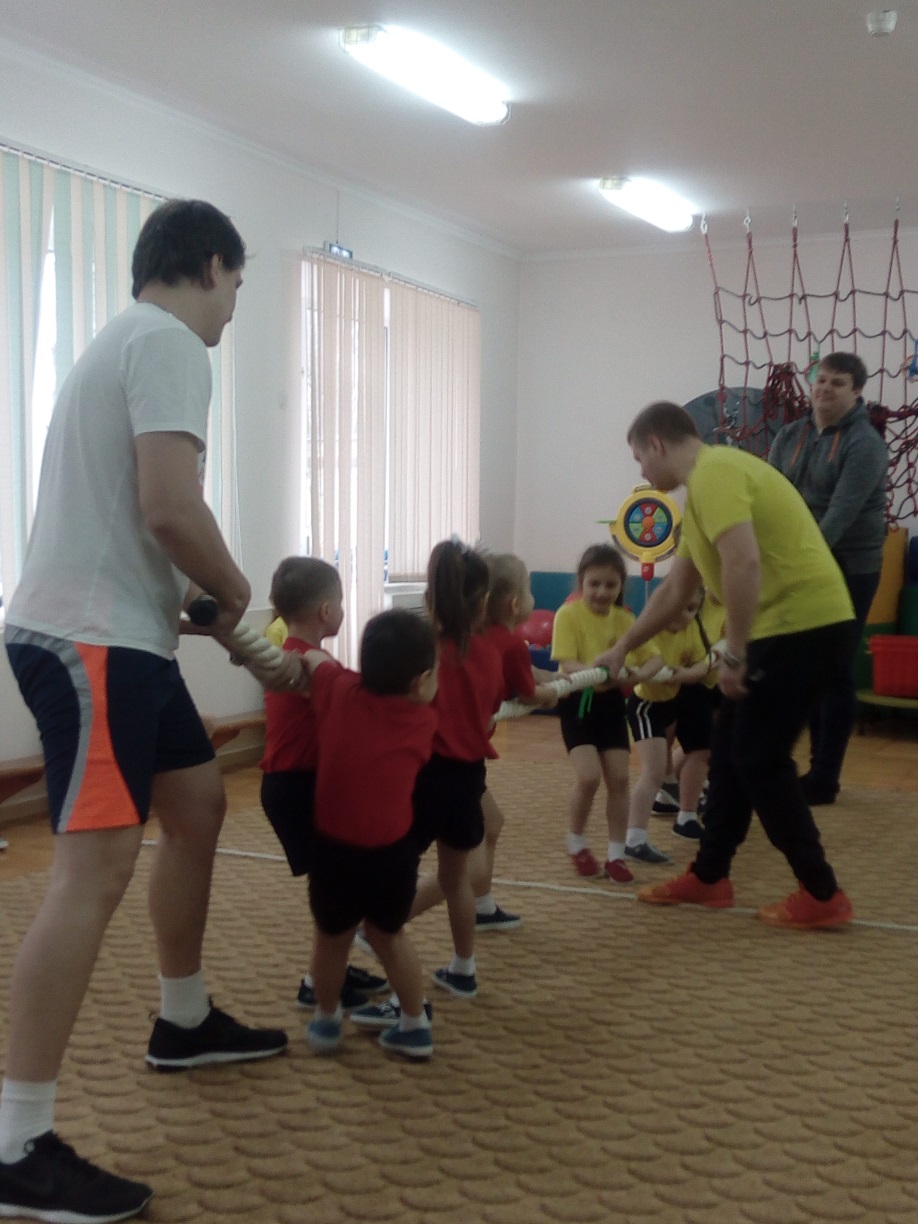 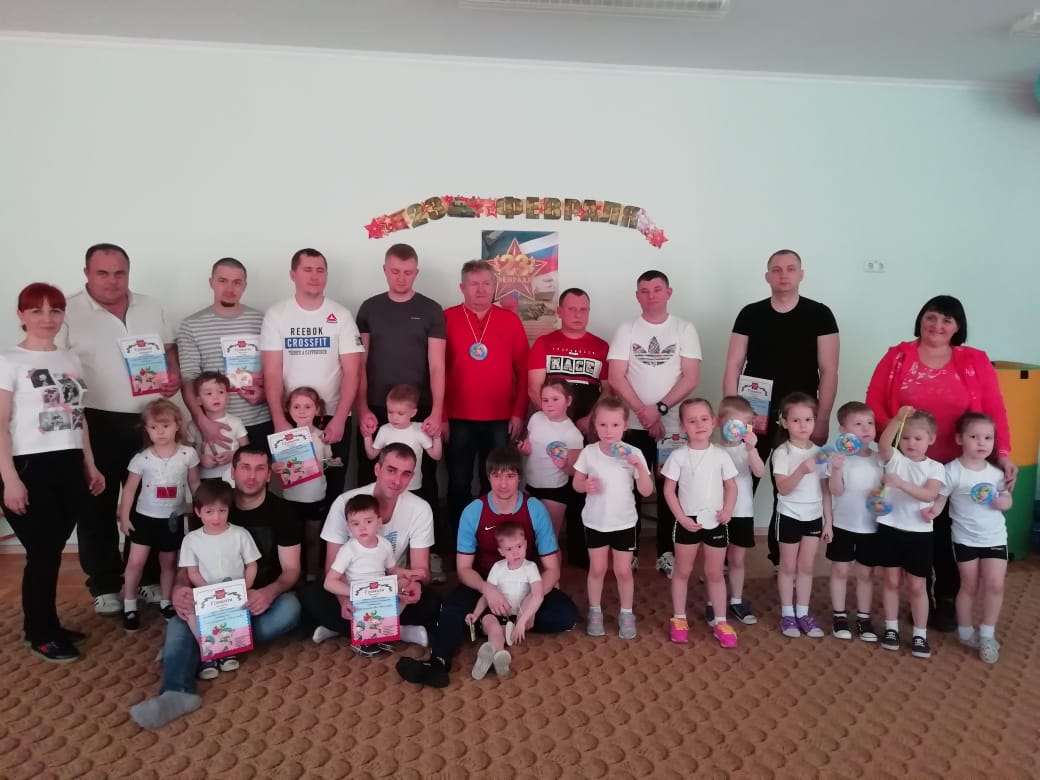 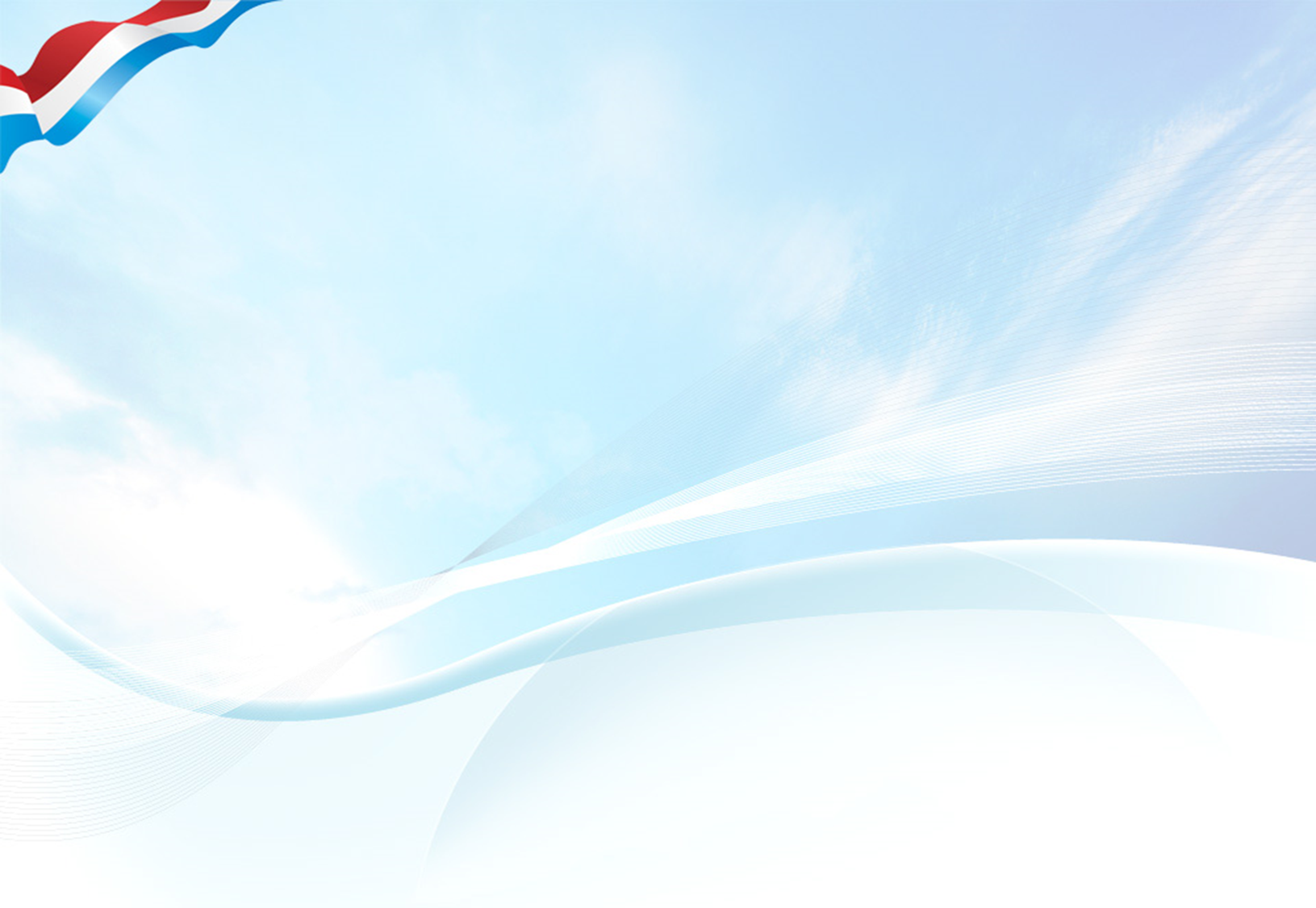 Библиокешинг «Солдатушки – бравы  ребятушки!»
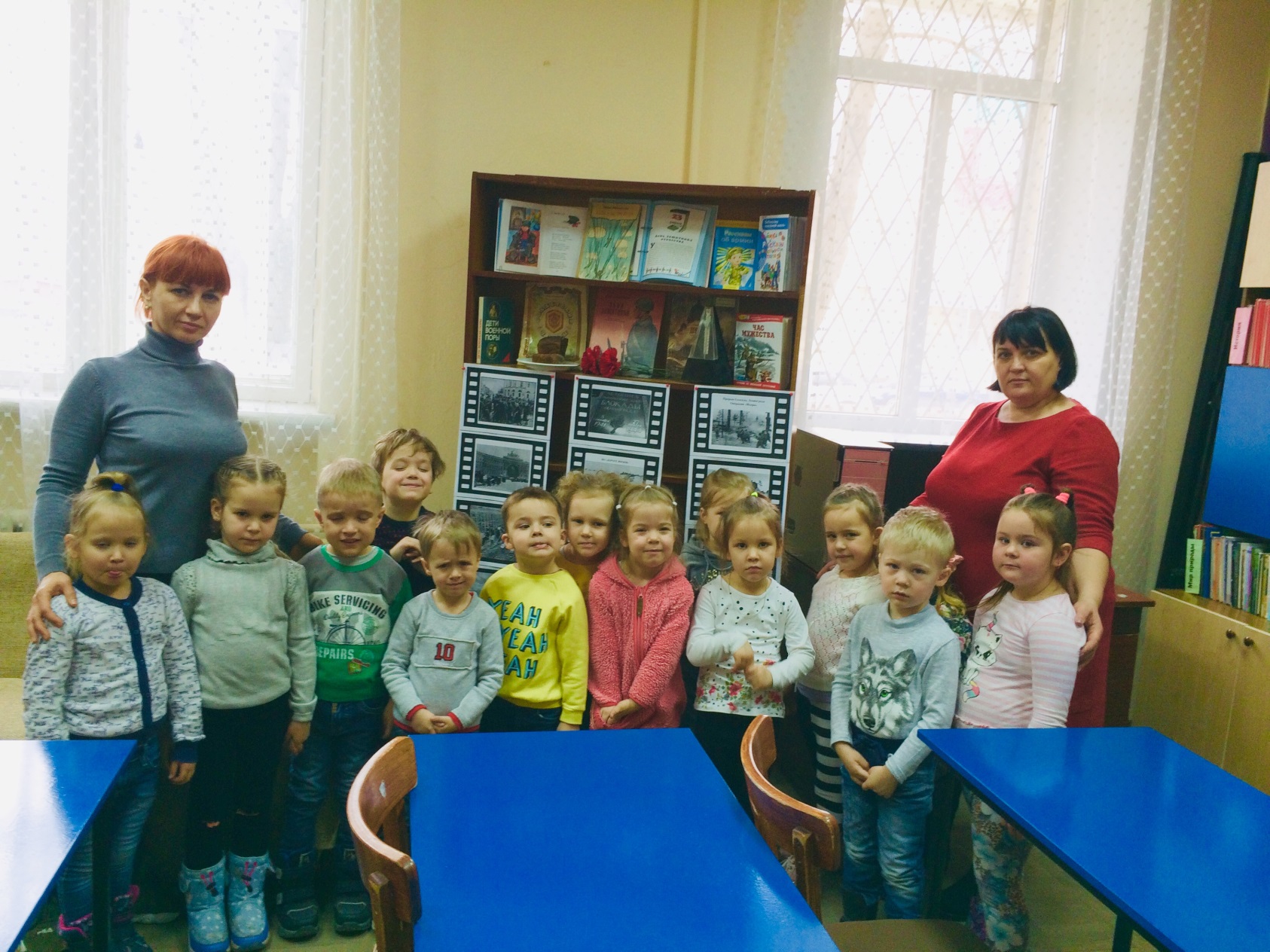 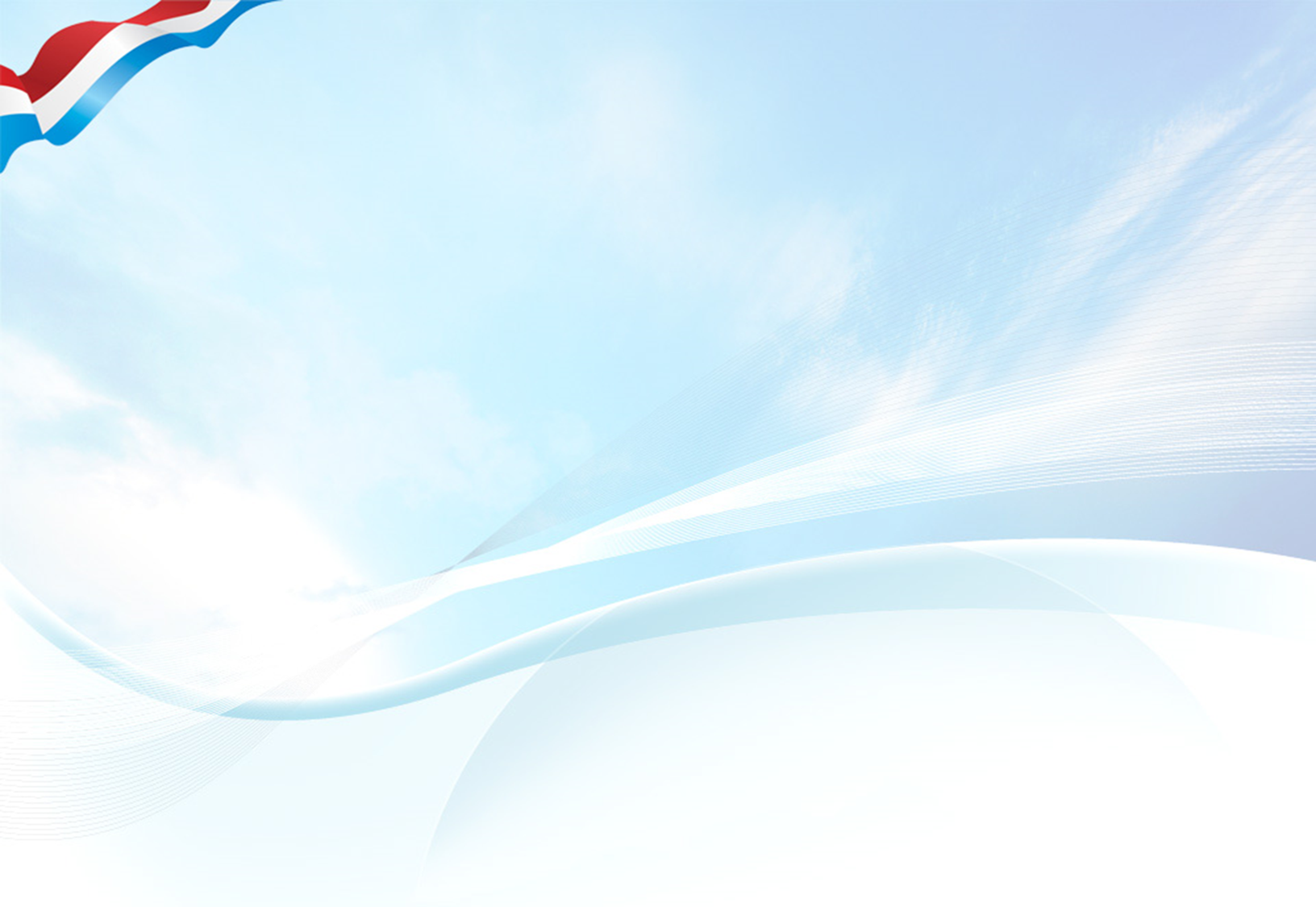 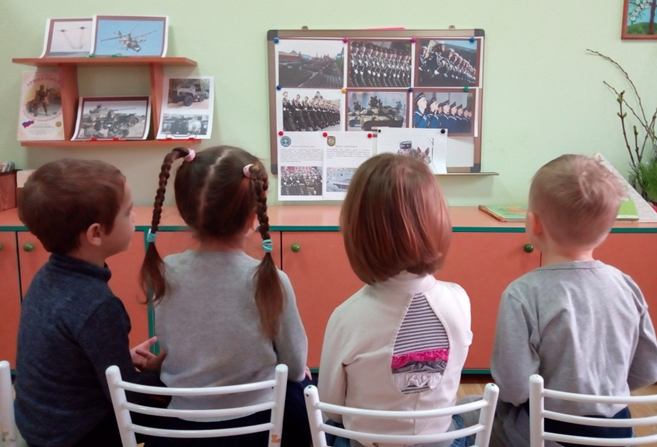 Устный журнал «Военные профессии»
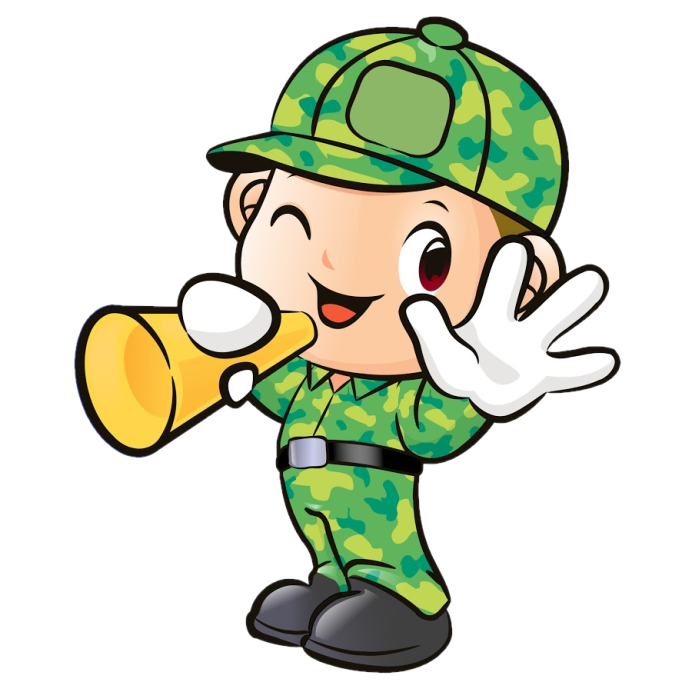 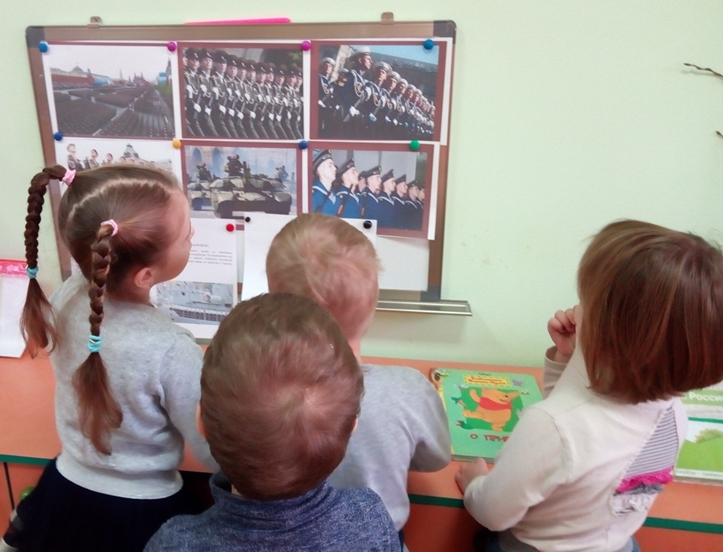 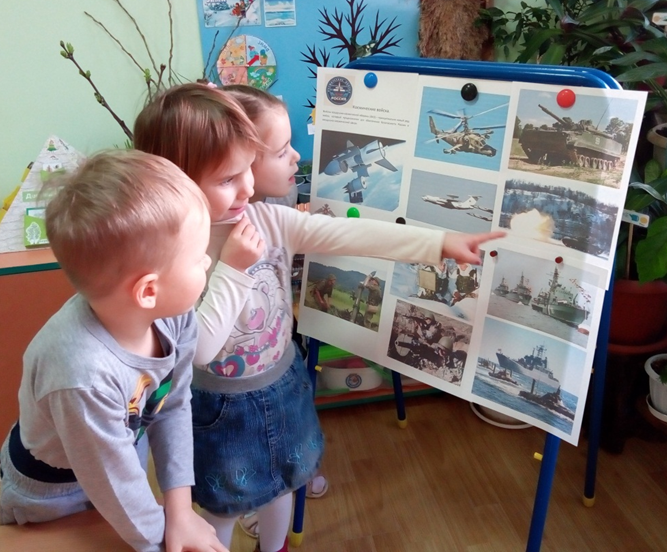 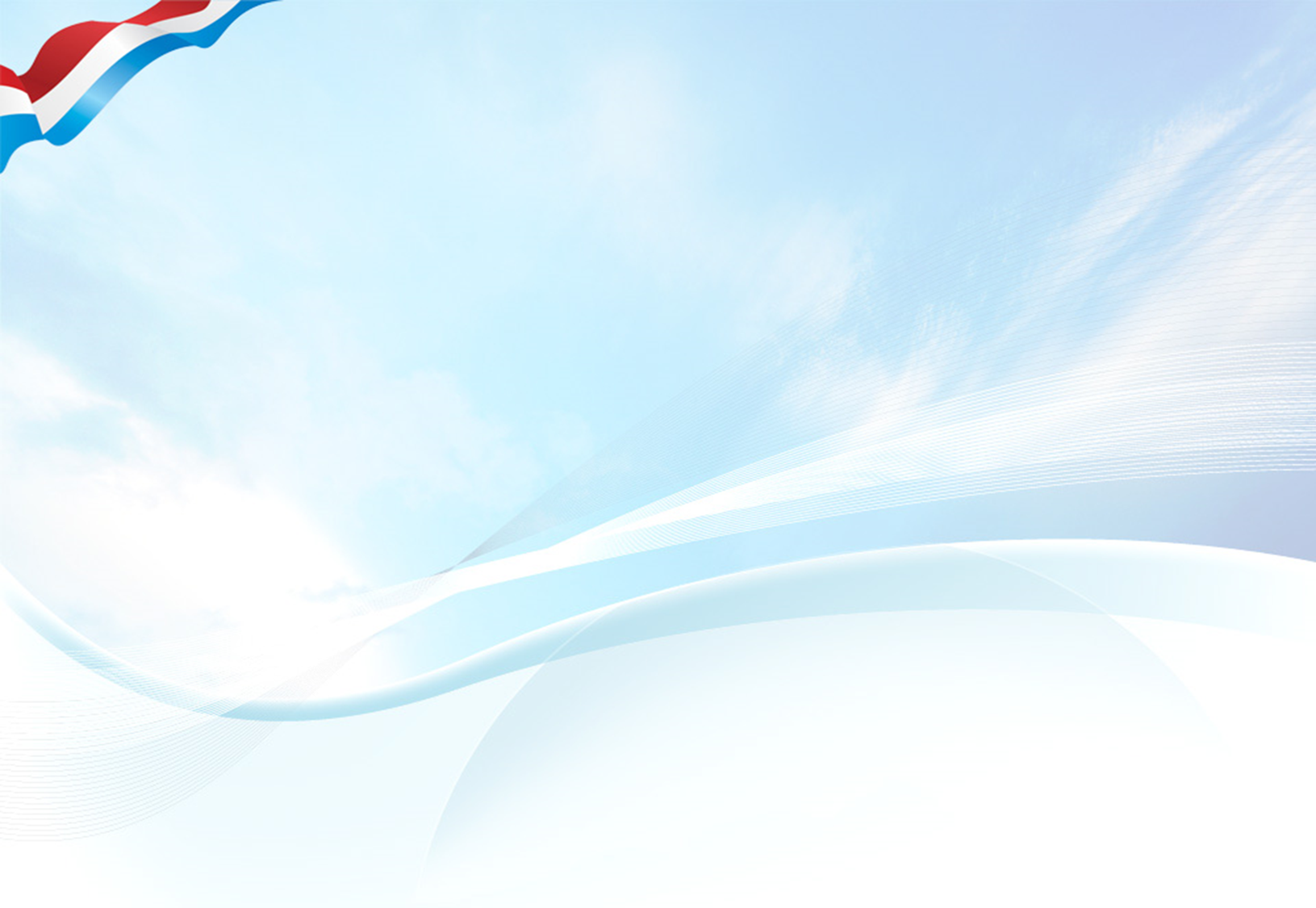 Оформлена выставка «Парад военной техники»
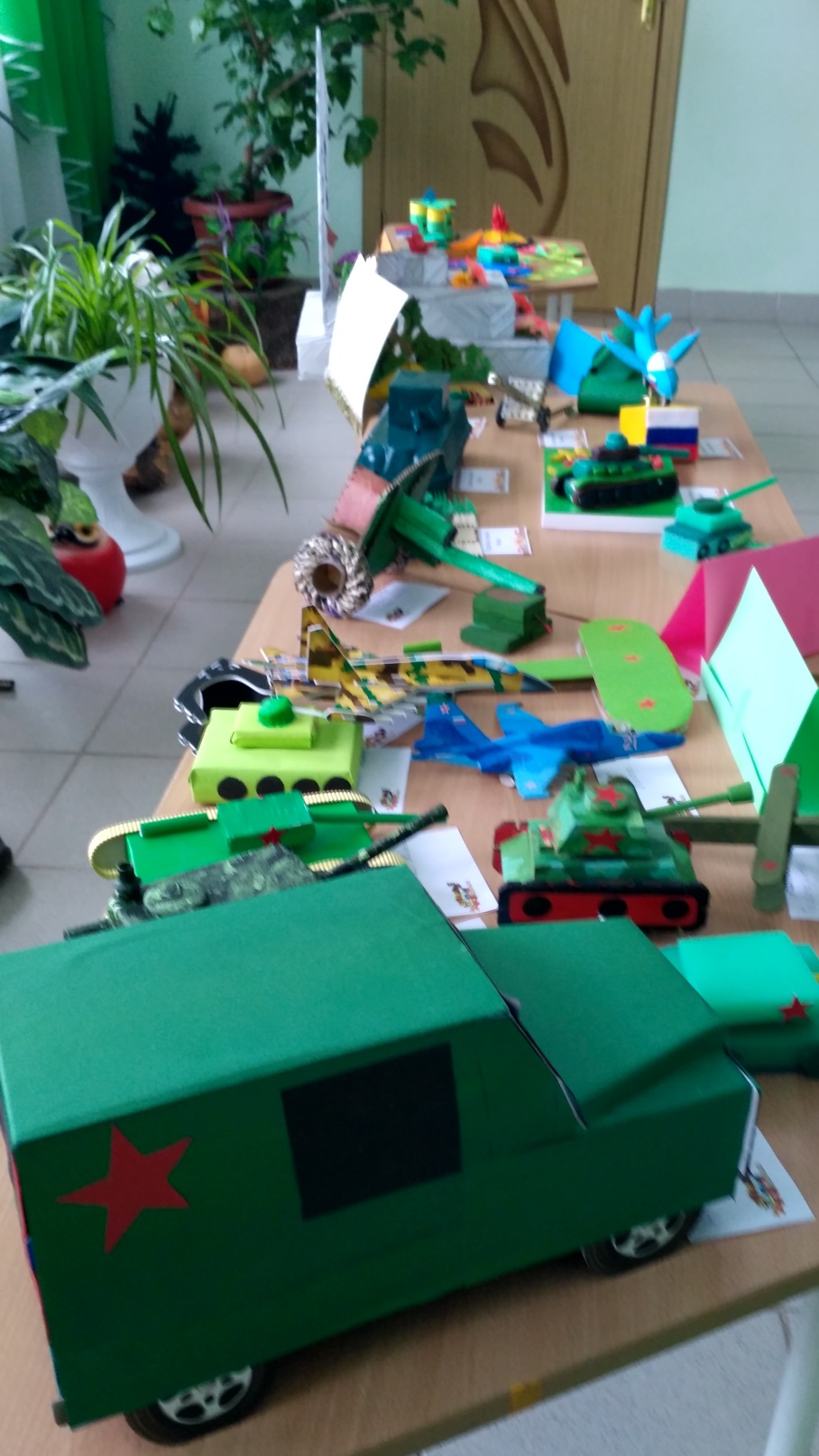 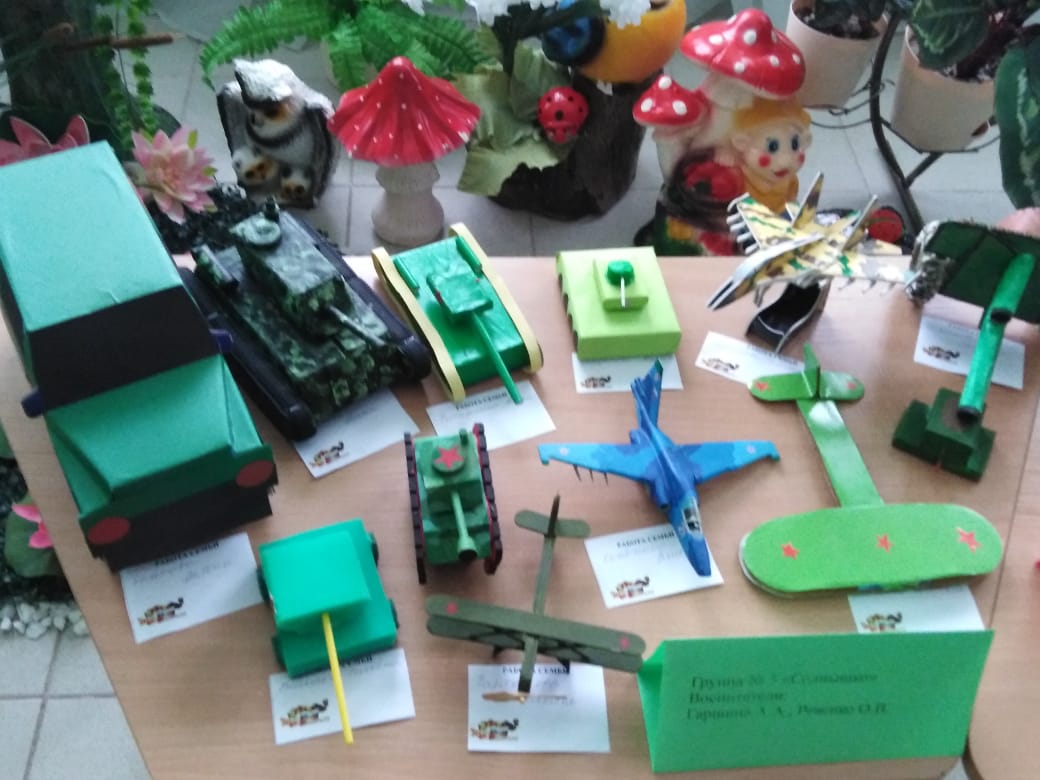 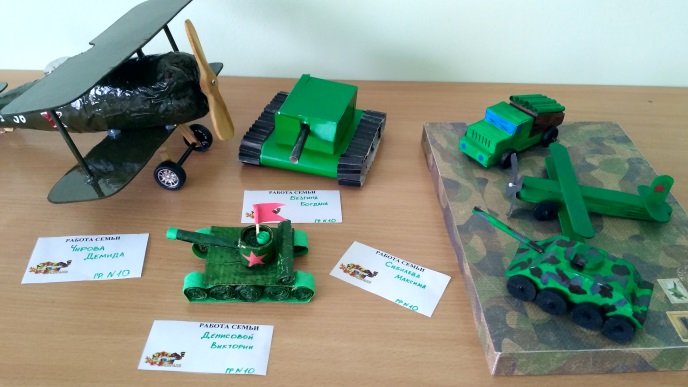 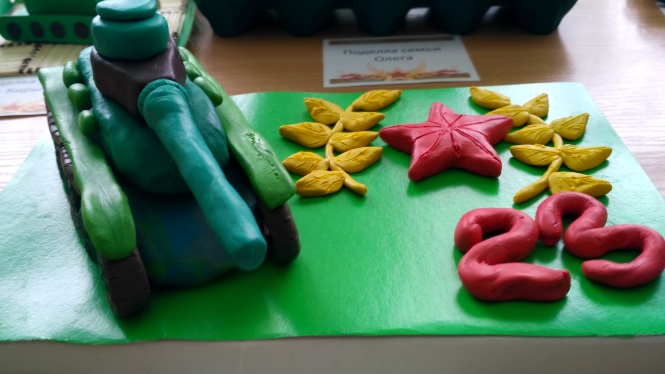 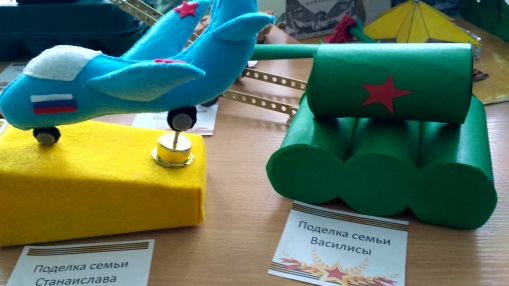 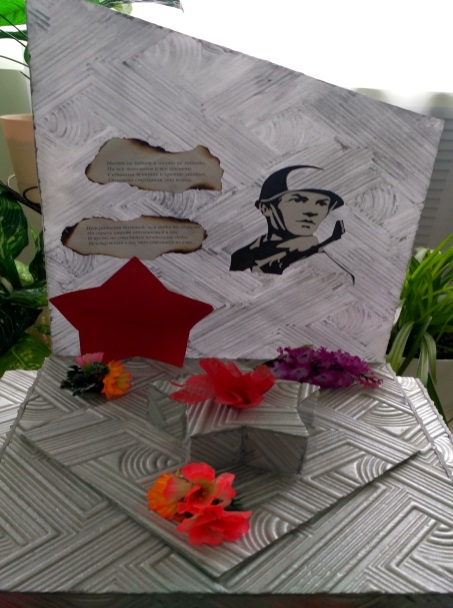 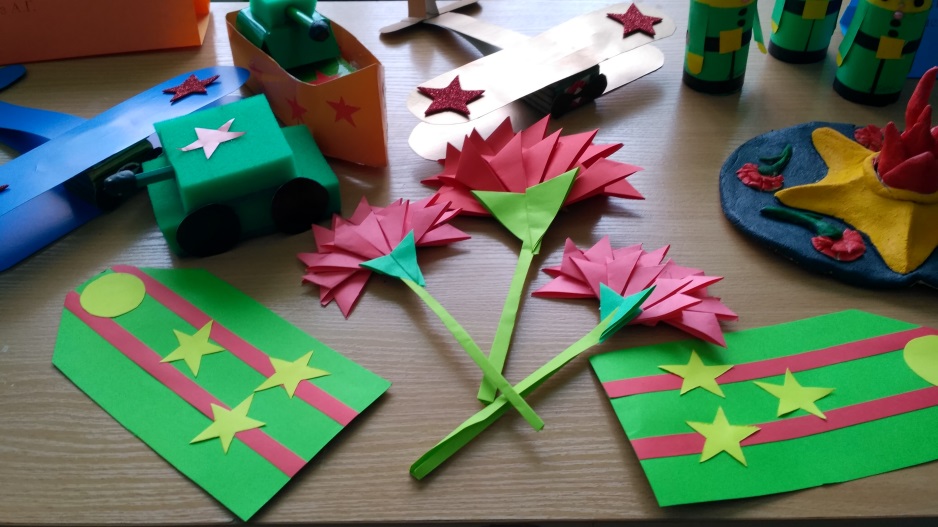 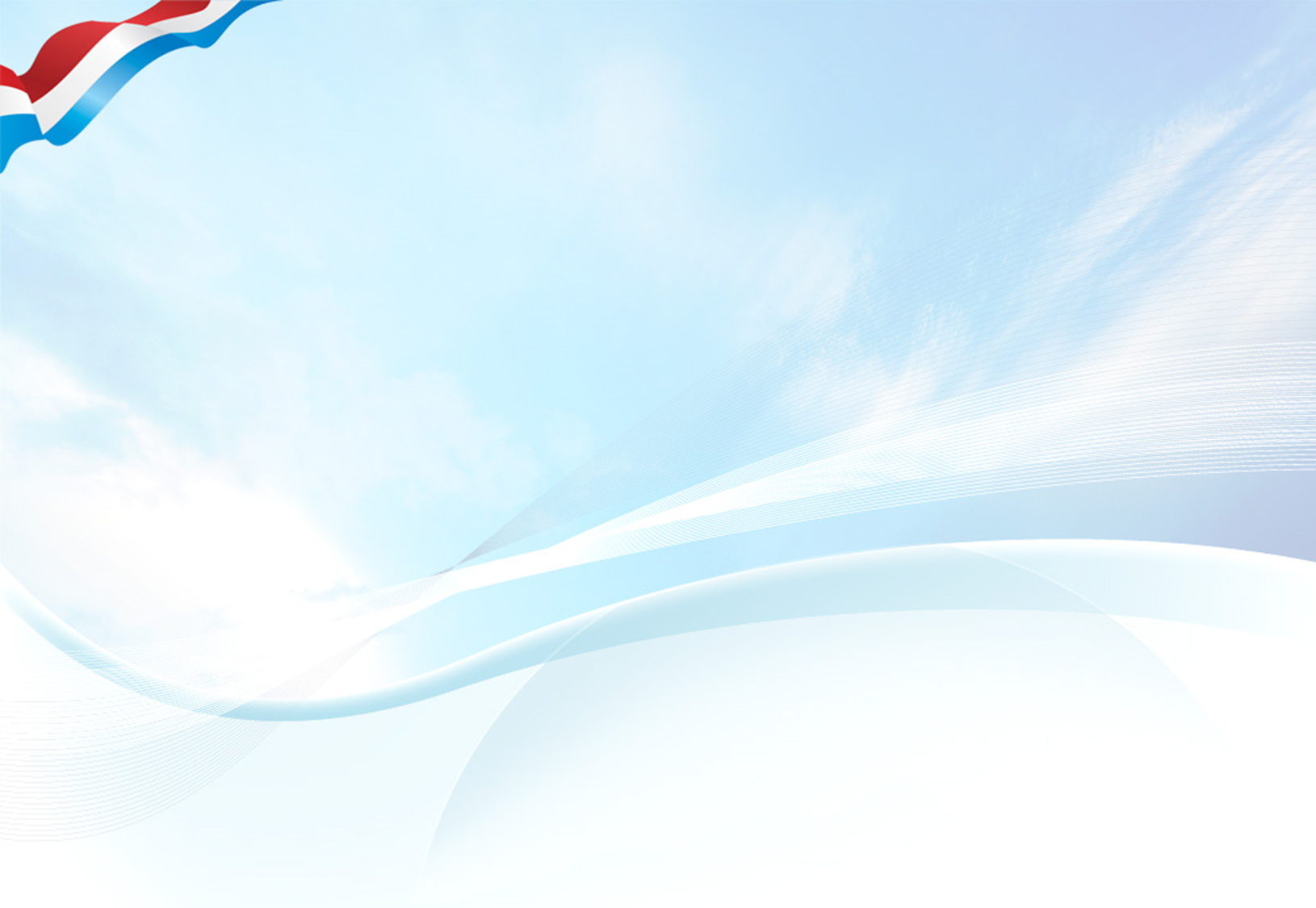 В группах оформлены  уголки по нравственно – патриотическому воспитанию
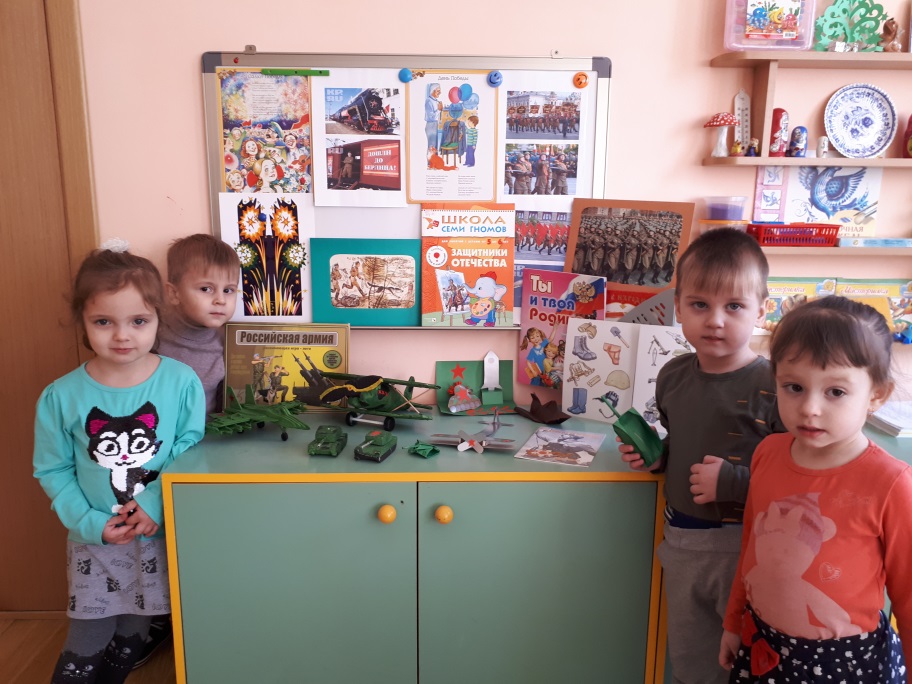 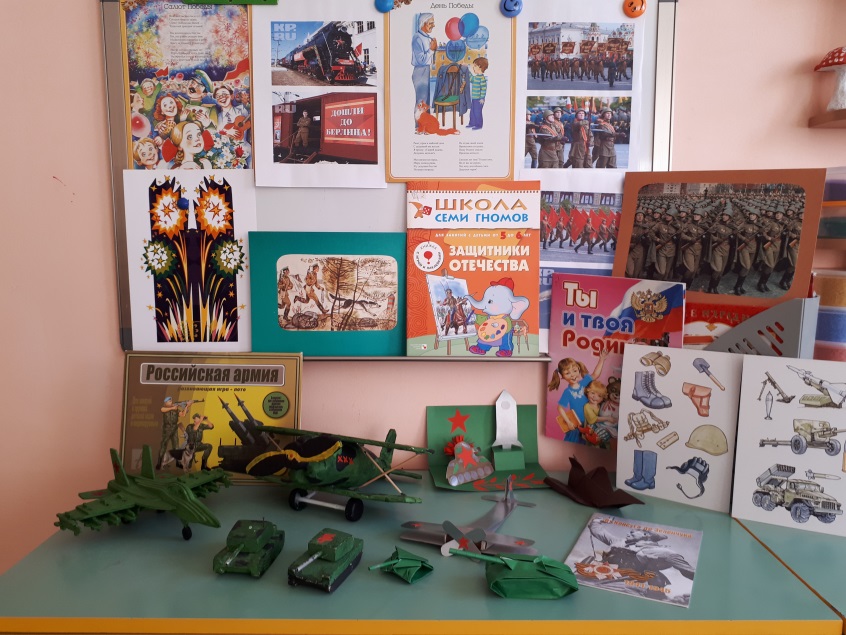 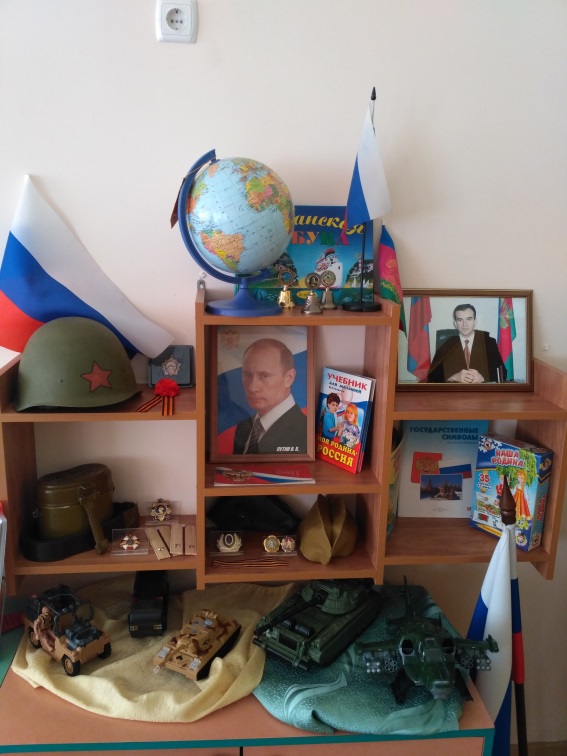 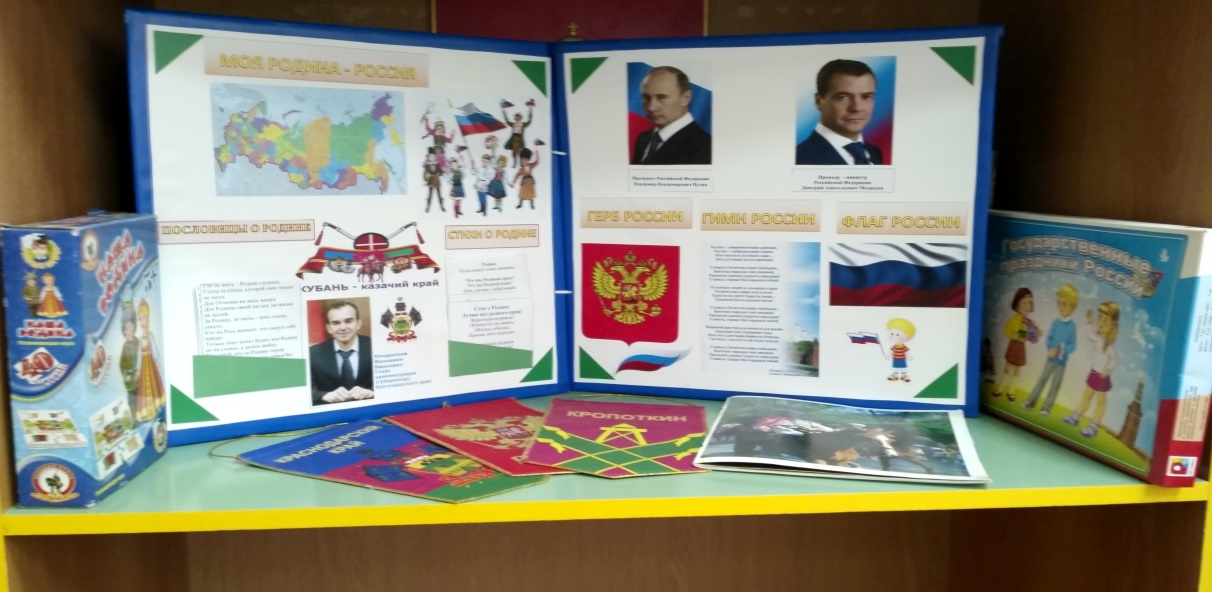 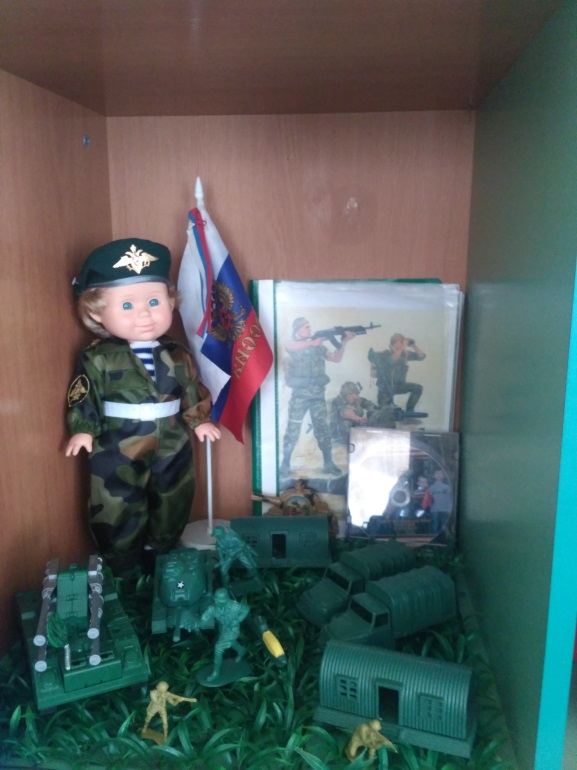